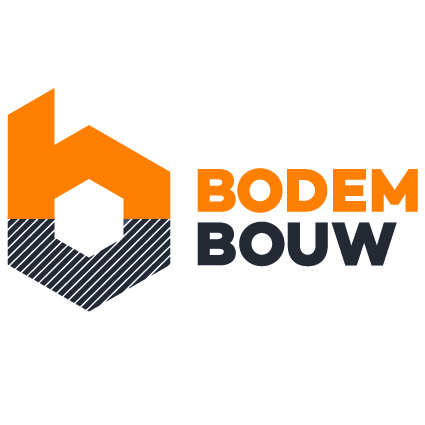 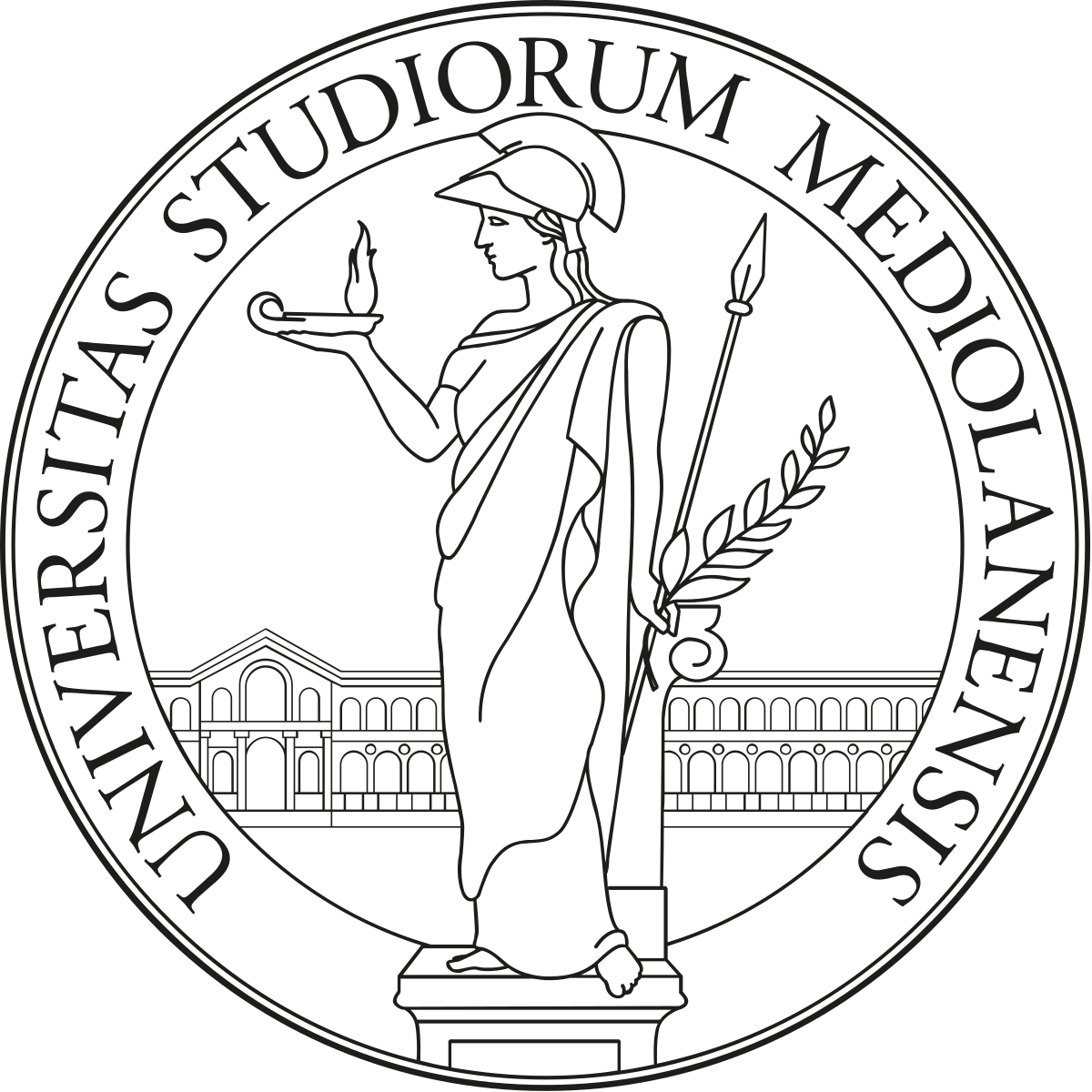 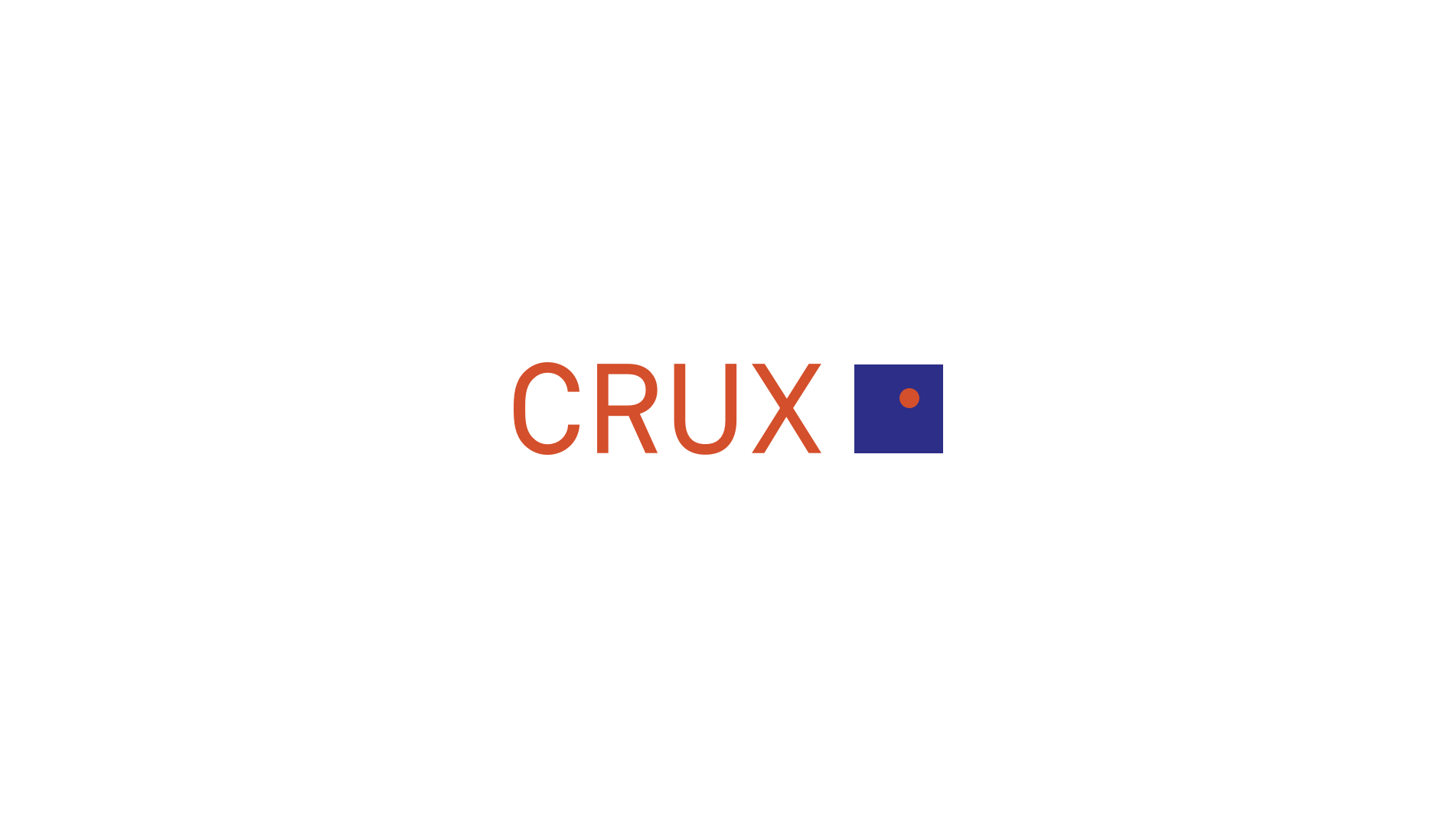 Cutter Soil Mix-Energiewand testopstelling presentatie
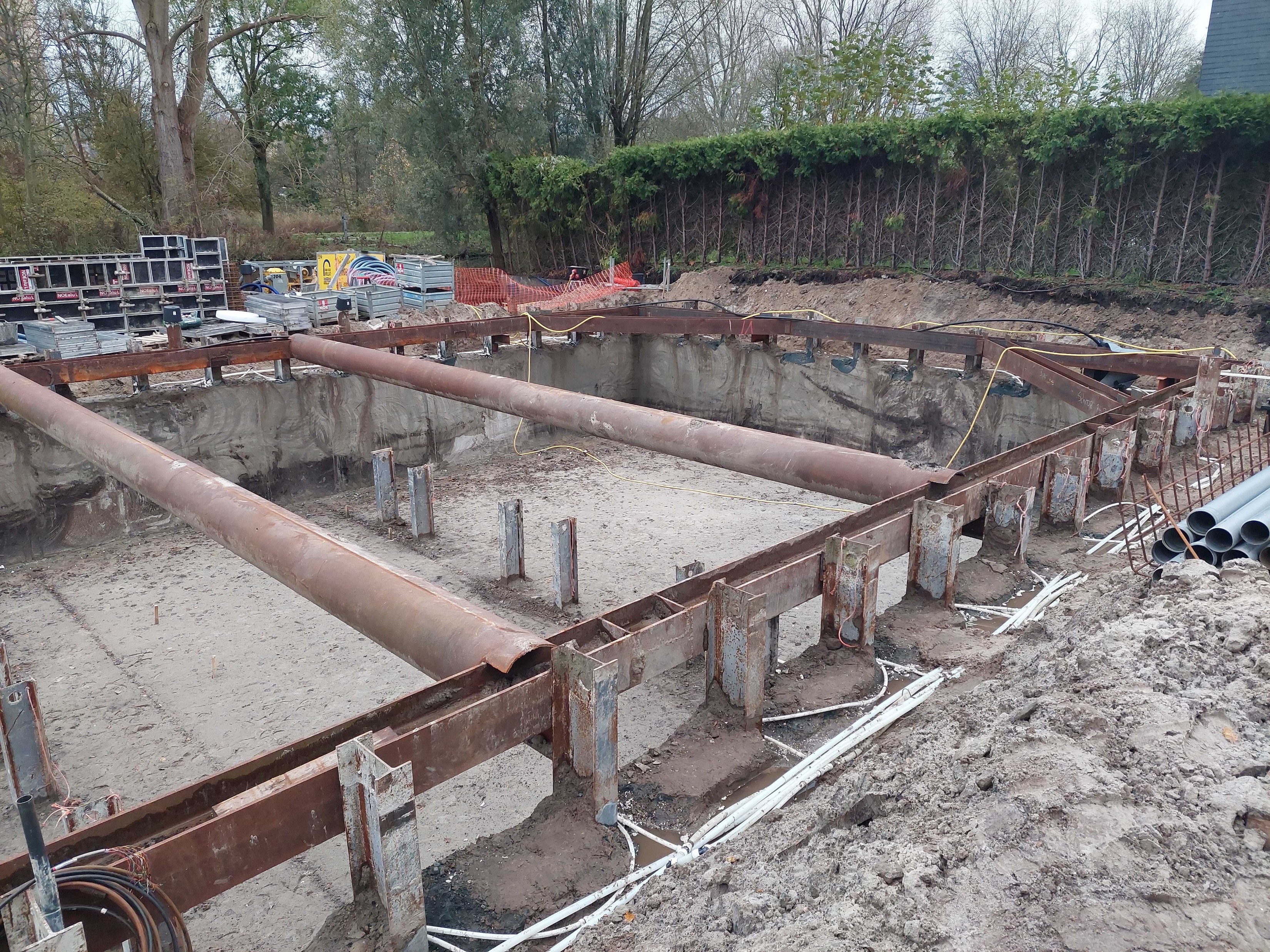 Spreker

V.J.F. Leclercq
CRUX Engineering B.V.
Co-autheurs

M. Gerola
Università degli studi di Milano
F.K. de Jong
CRUX Engineering B.V.
F. Cecinato
Università degli studi di Milano
O.H.J. De Kok
Bodembouw B.V.
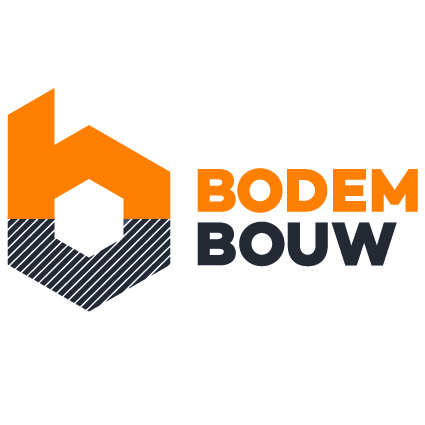 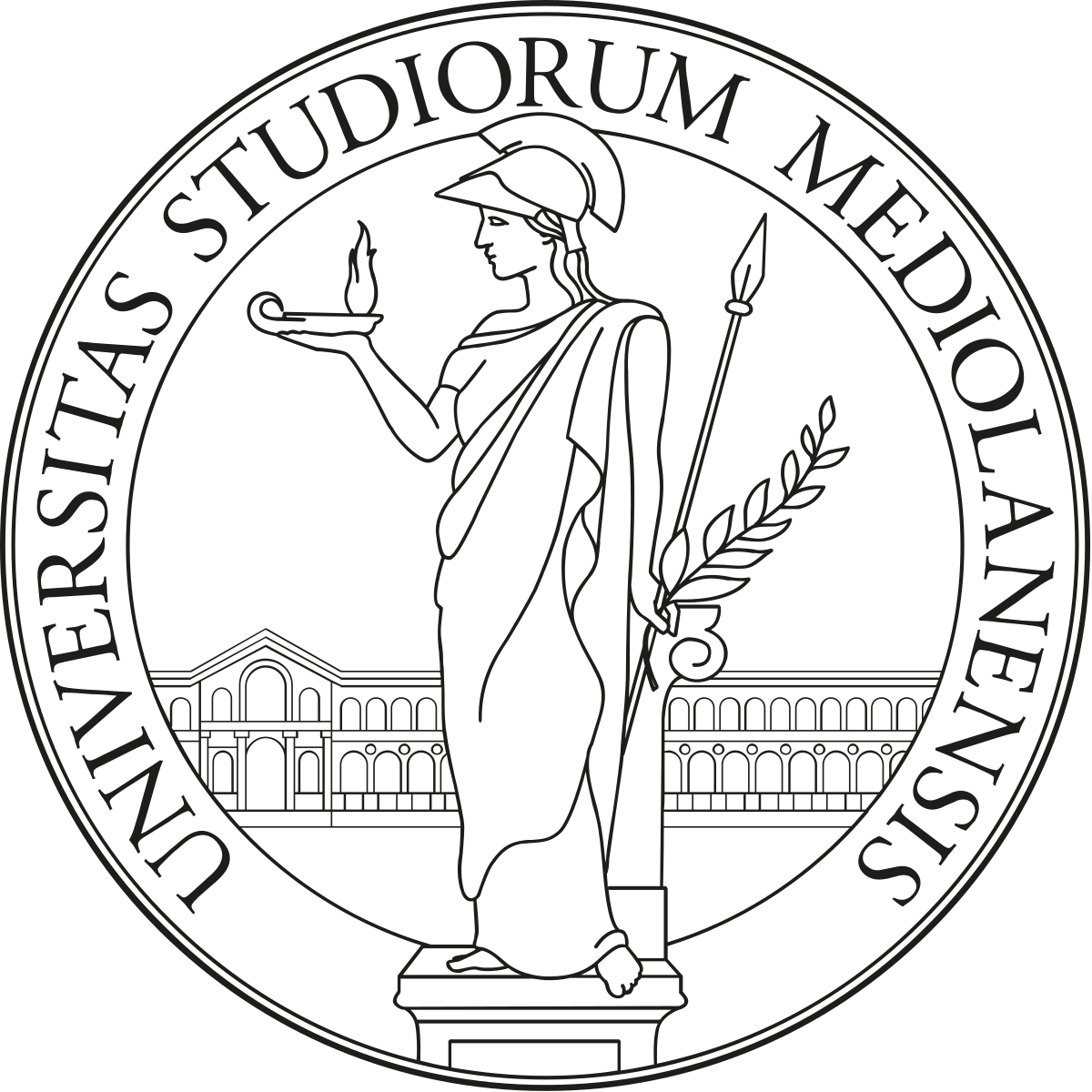 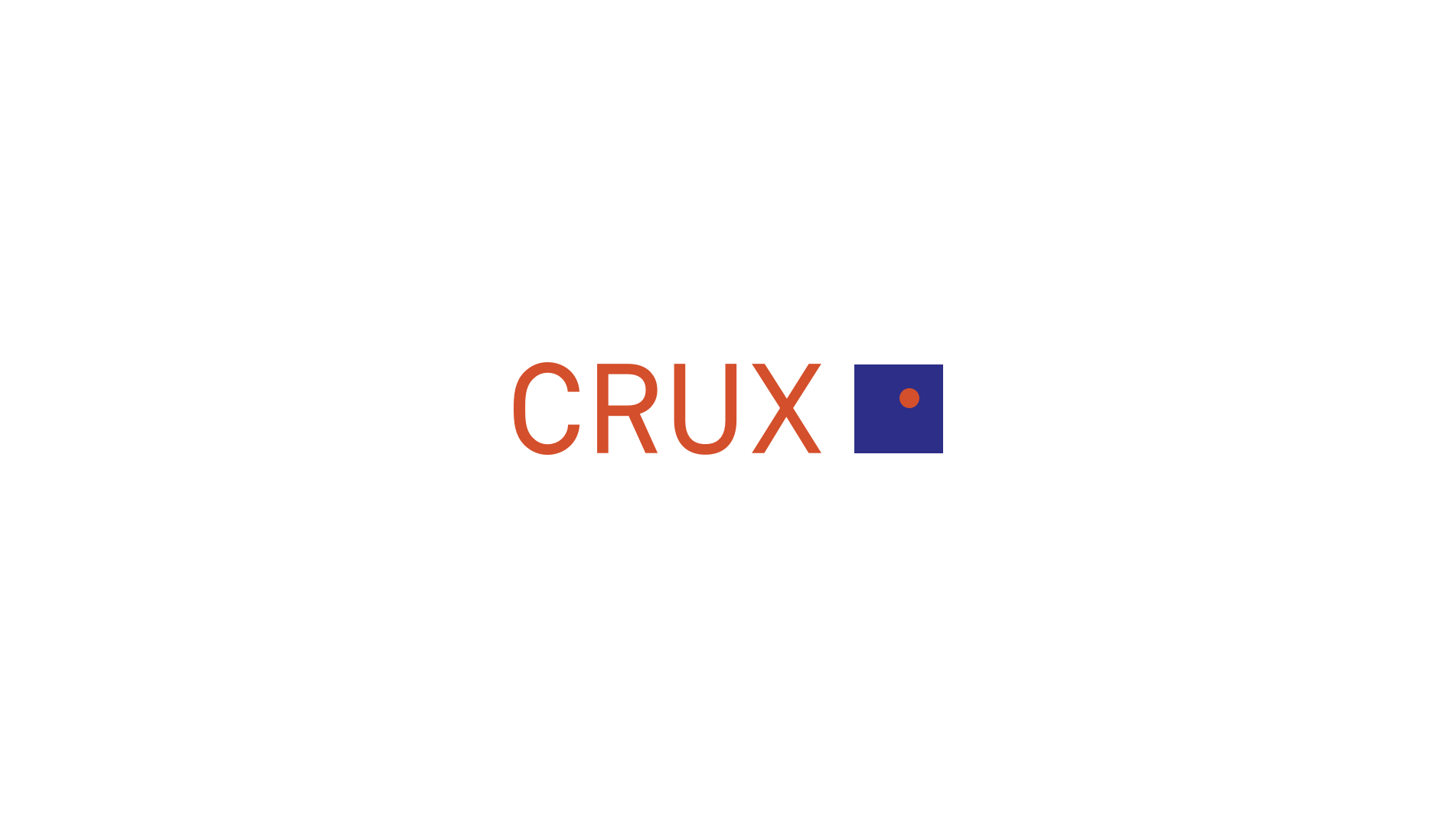 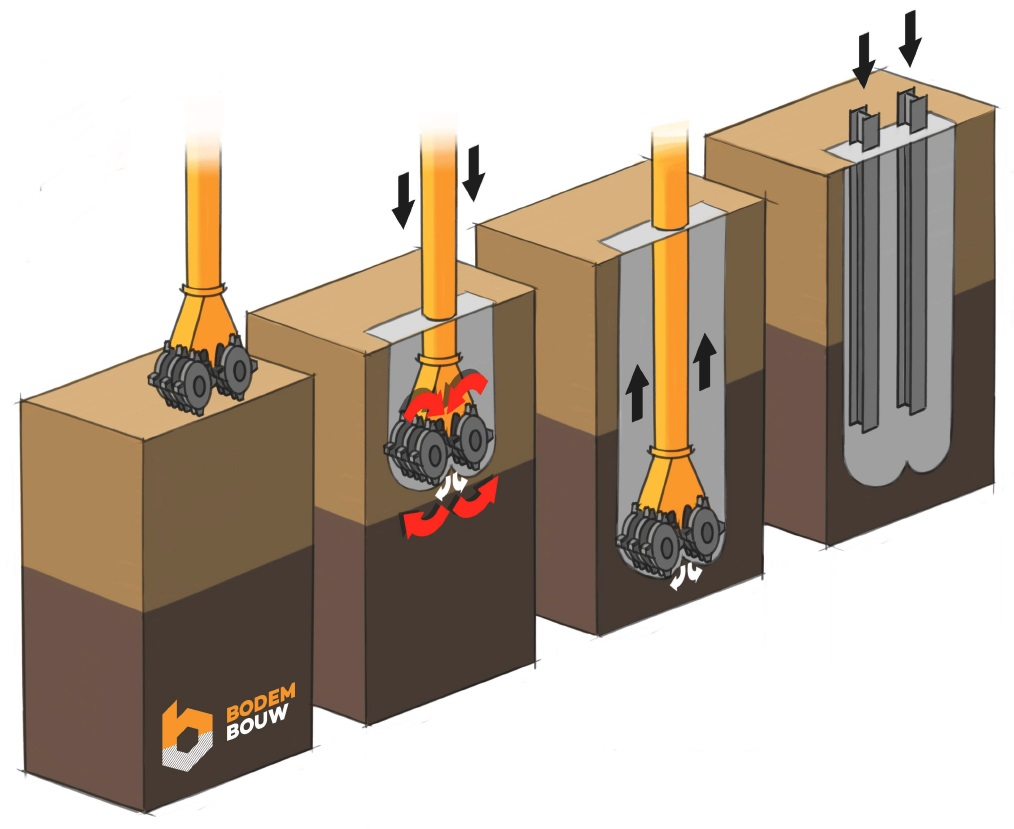 Cutter Soil Mix-Energiewand – Systeem beschrijving
CSM – wand
In de grond gevormde grond- en waterkering
Stalen wapeningsbalken (type IPE)
Te gebruiken als fundering
Weinig invloed op belendingen 
	tijdens inbrengen
Installeerbaar in alle Nederlandse gondslagen
Geen problemen met obstacles in ondergrond
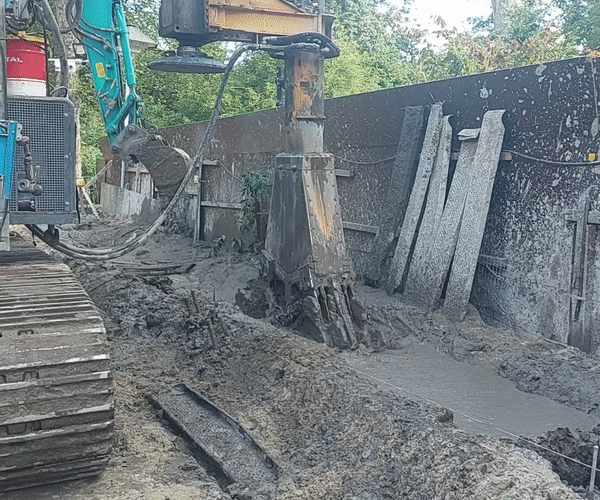 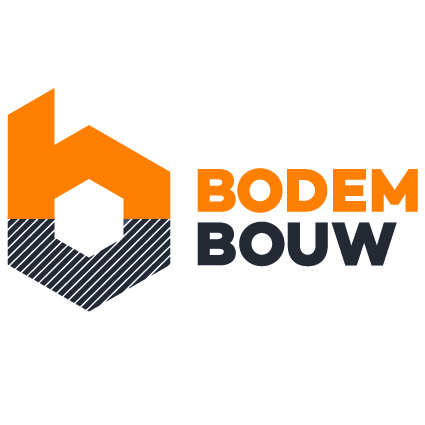 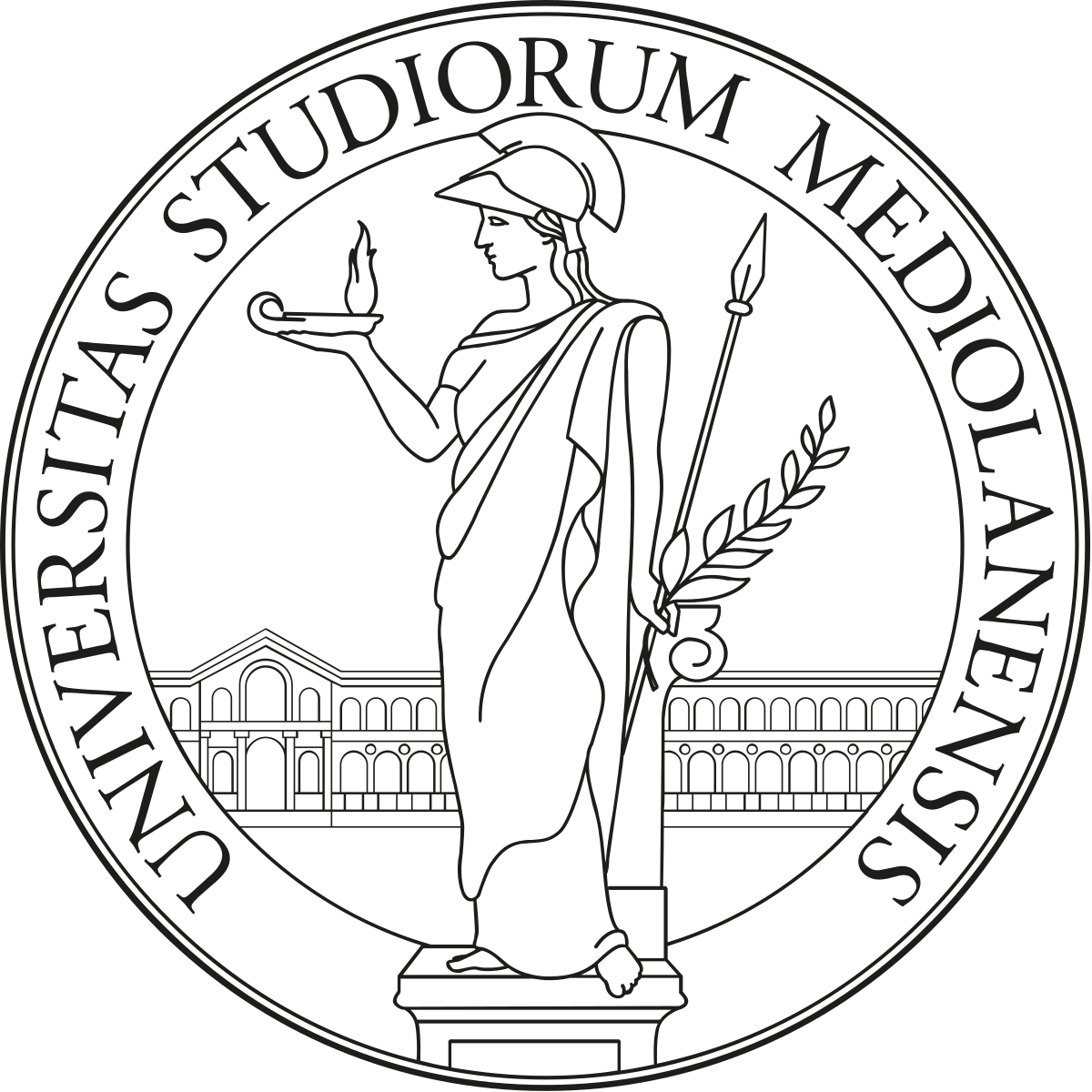 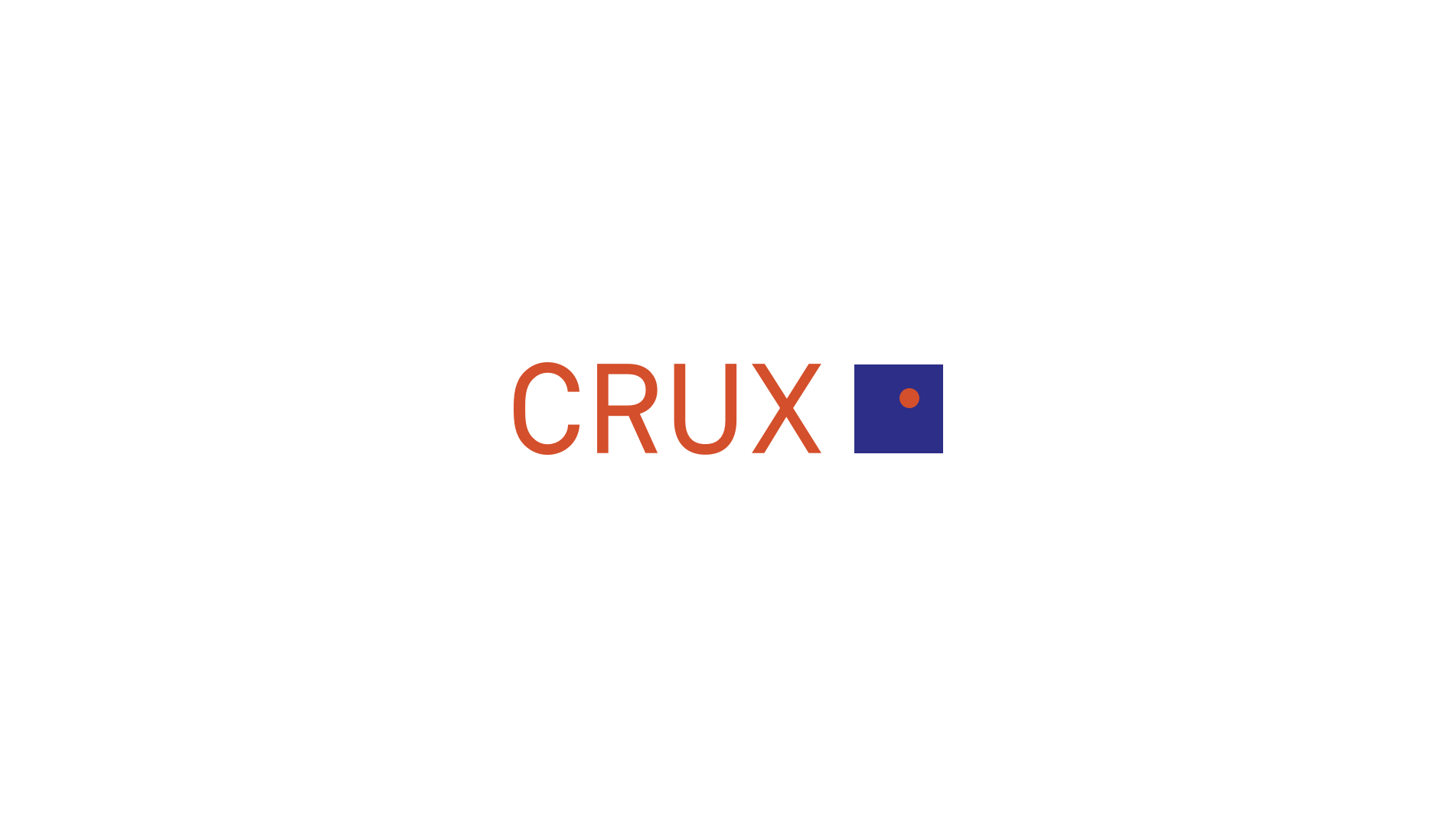 Cutter Soil Mix-Energiewand – Systeem beschrijving
CSM – Energiewand
Leidingen worden geïnstalleerd op wapeningsbalken en onderling in groepen verbonden Wand is nu thermisch geactiveerd
Lusbescherming geïnstalleerd aan de onderkant
EPS geïnstalleerd rondom lussen aan de bovenkant
Lussen worden aangesloten op warmtepomp:
Ruimte verwarming in winter
Ruimte koelen in zomer
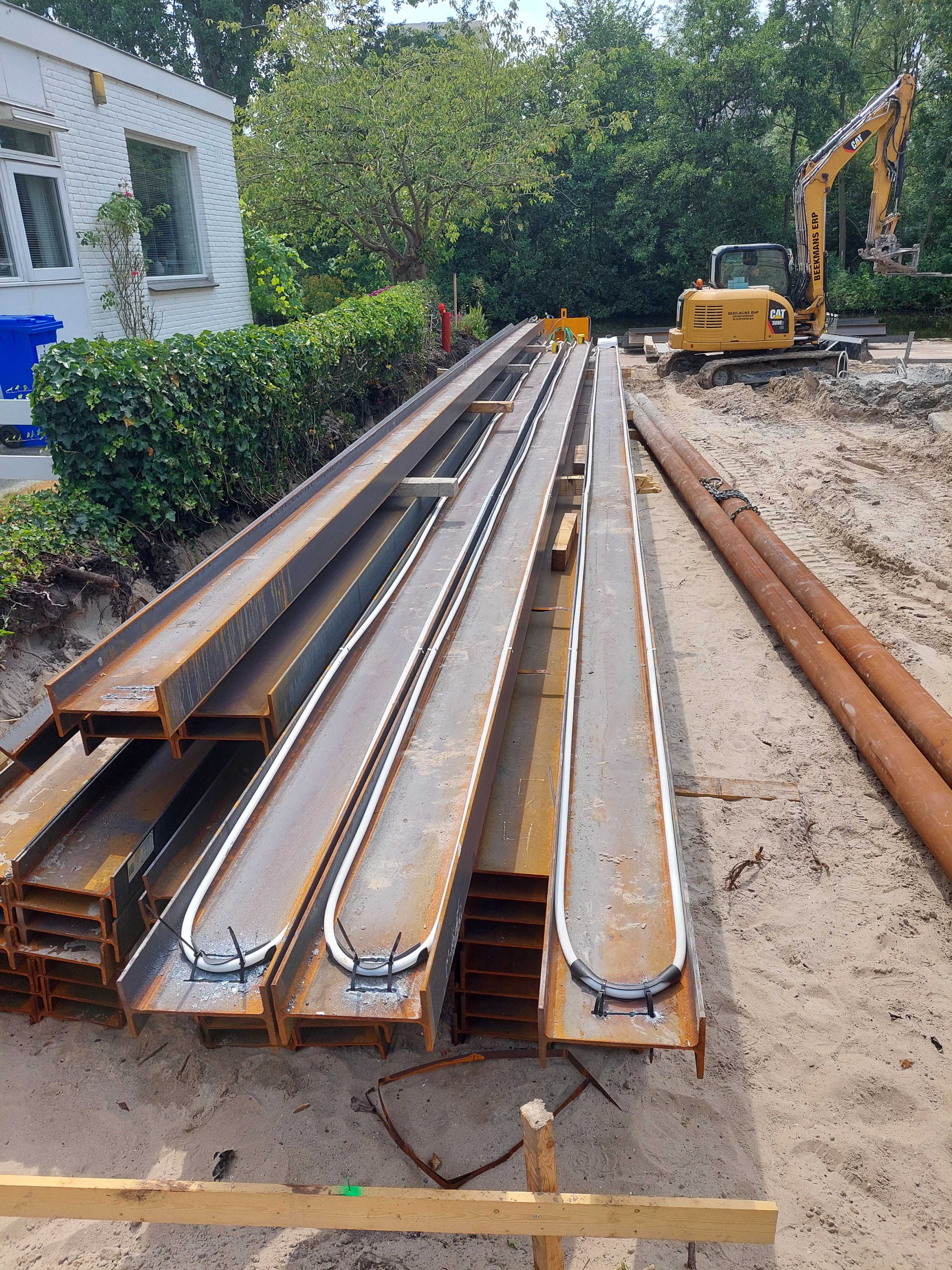 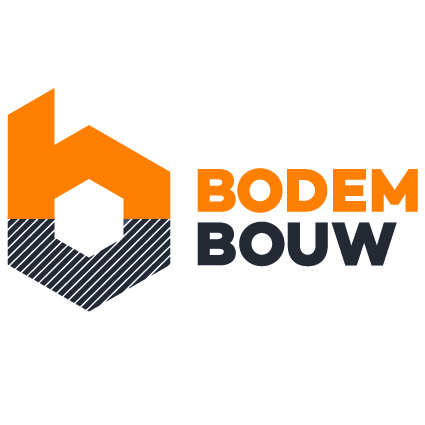 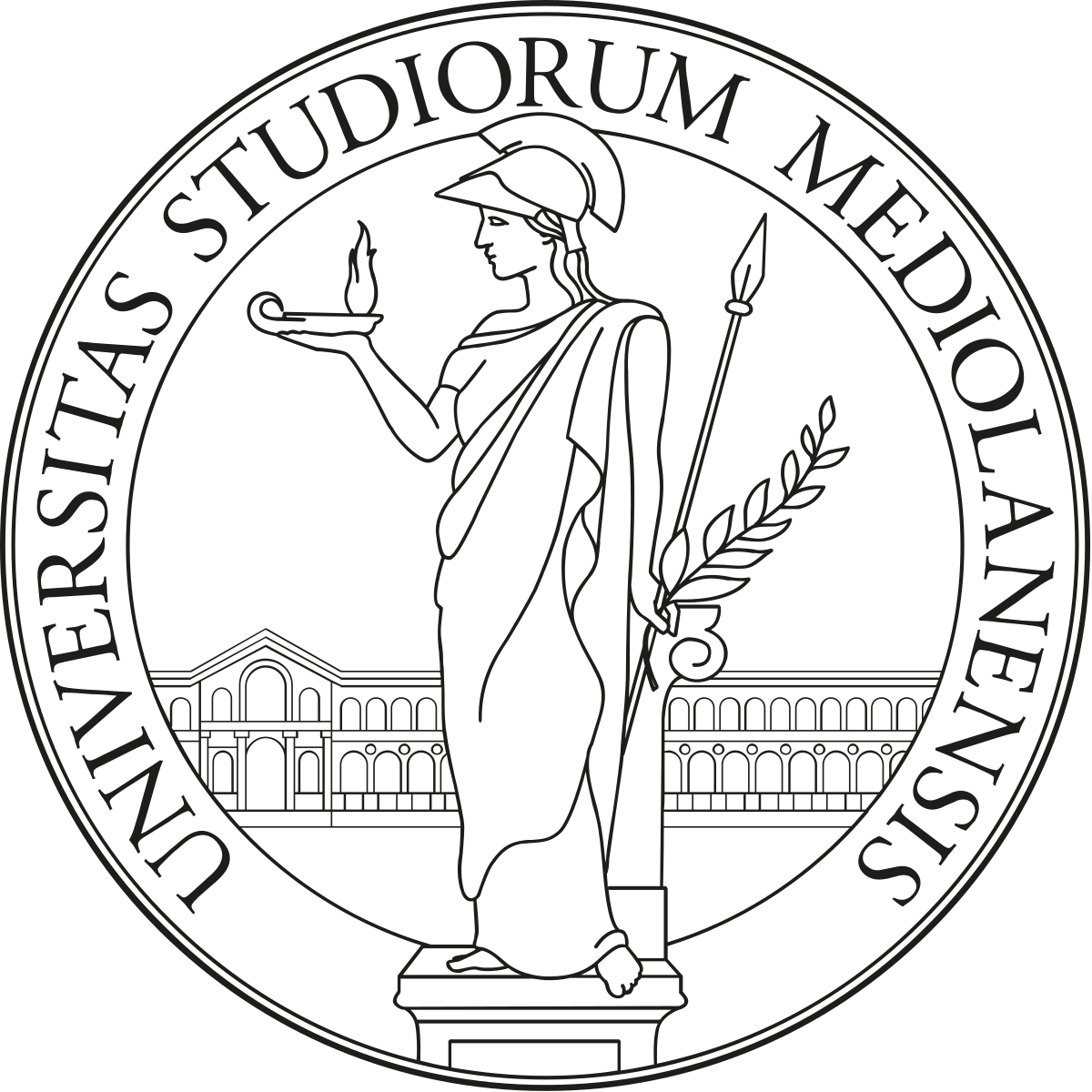 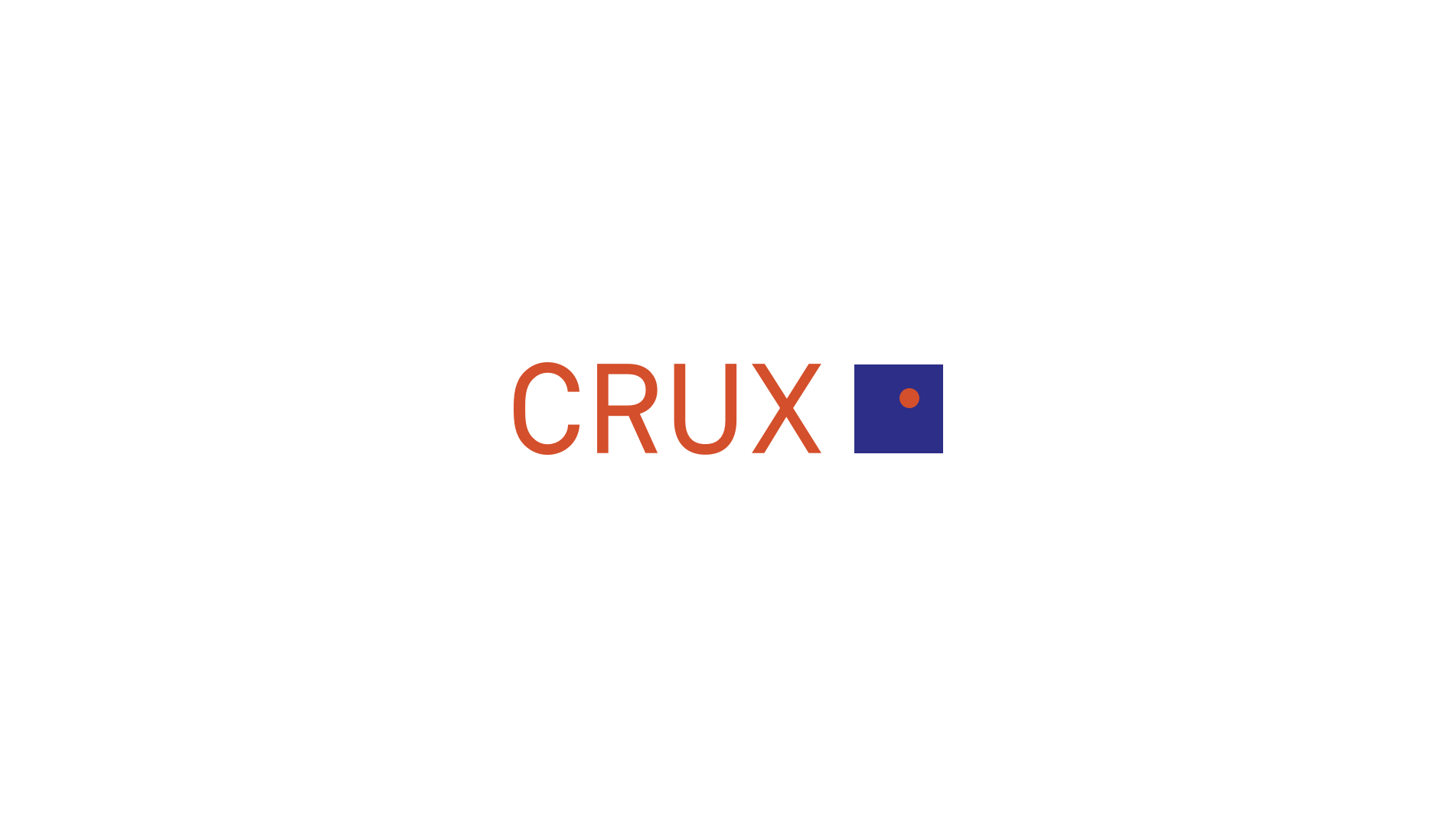 Cutter Soil Mix-Energiewand – Test locatie Amstelveen
Monitoring
Container+ test warmtepomp
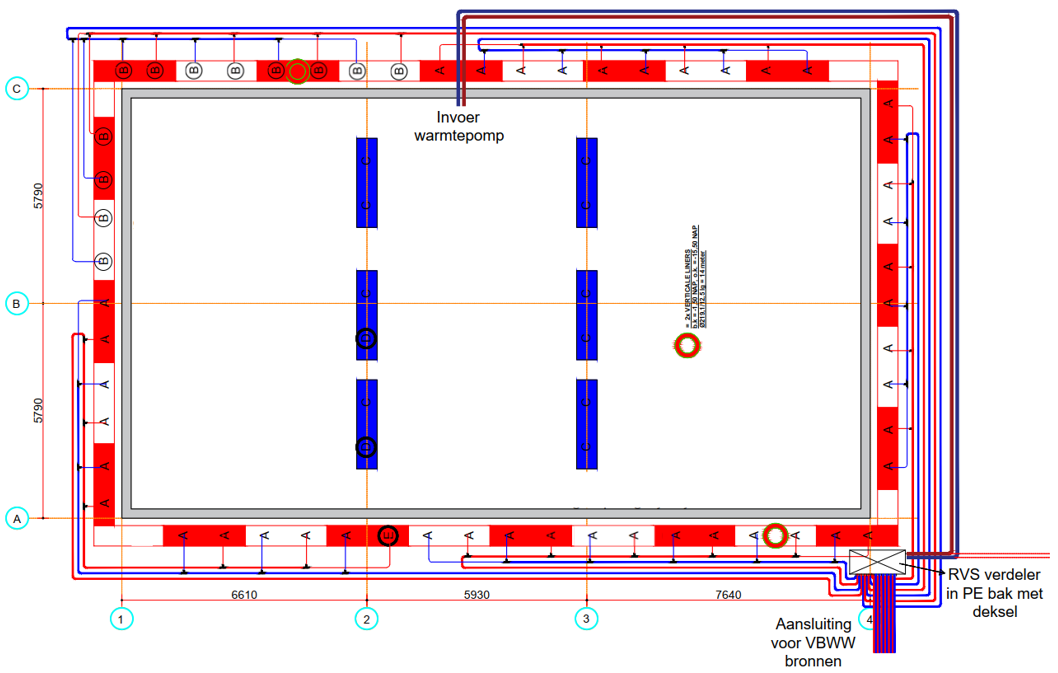 1 jaar testen tijdens de bouw 
Typische bodemgesteldheid in Amsterdam
Cohesieve grond tot NAP-11,0m
Eerste zandlaag vanaf NAP-11,0m
Ondiepe lussen (onderkant lus NAP-11,0m, lengte 9,5m) 
Diepe lussen (onderkant lus NAP-14,0m, lengte 14m)
Groepen van 5 lussen, elke lus = 2 U-lus in series
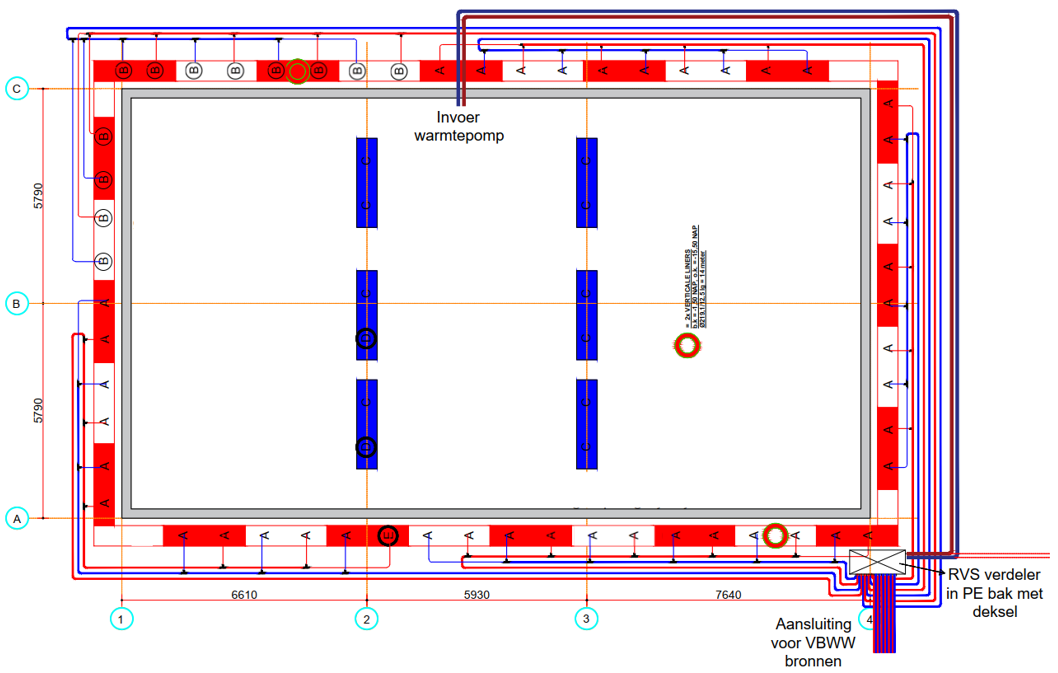 Verdeelput
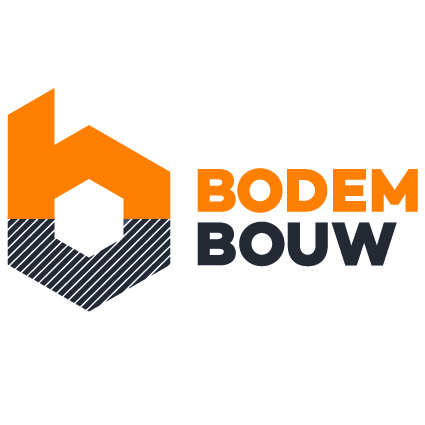 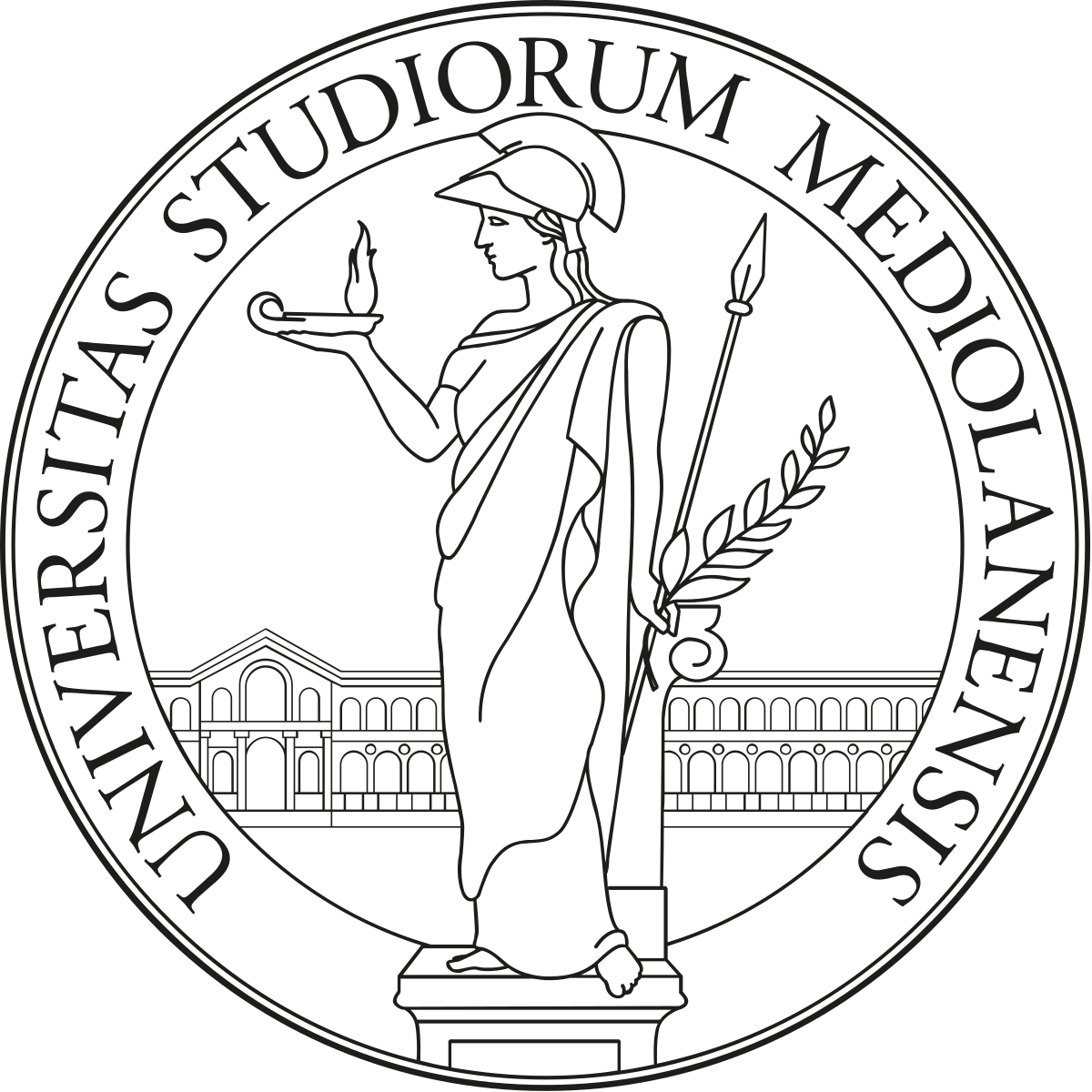 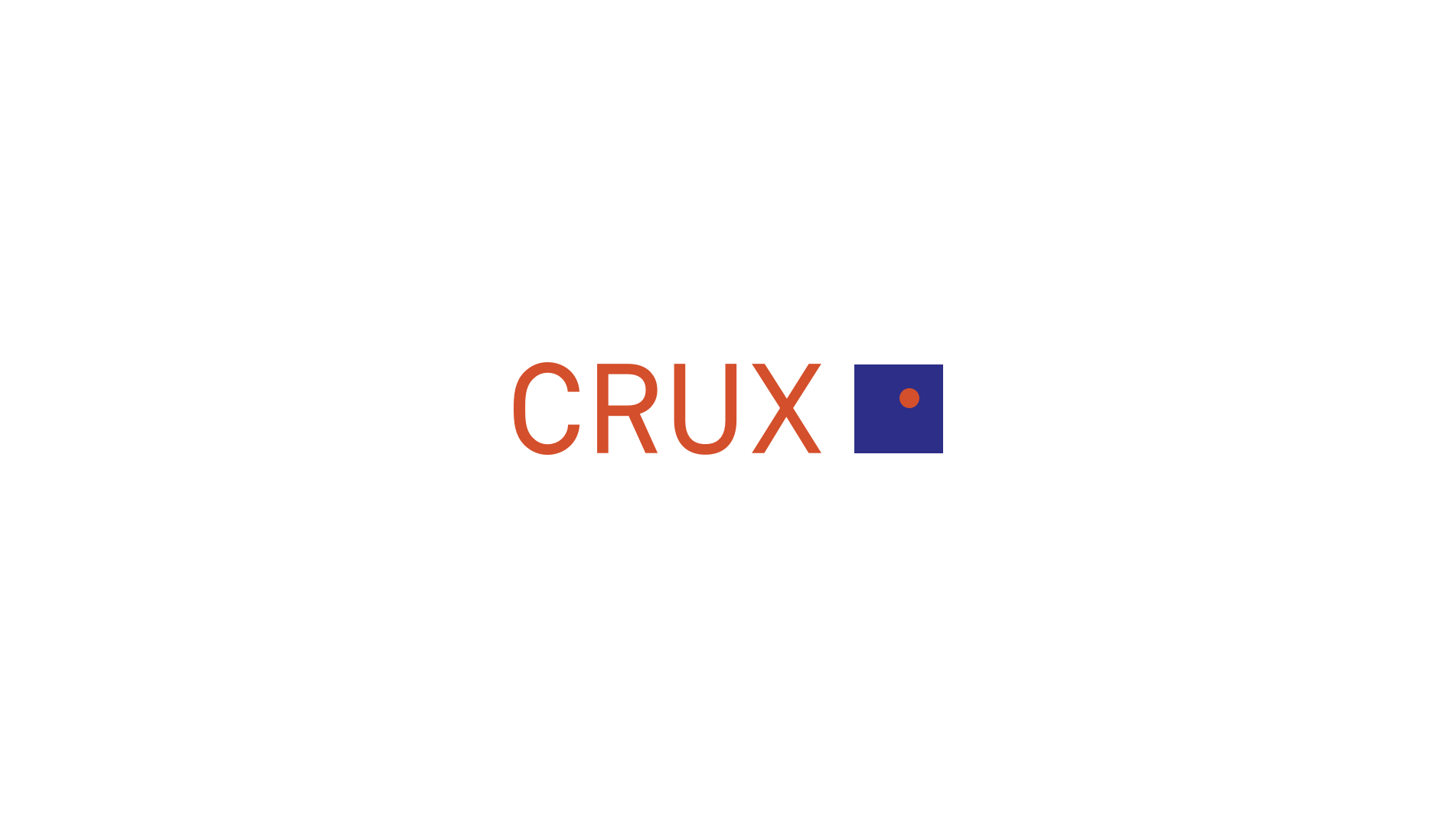 Cutter Soil Mix-Energiewand – Test locatie Amstelveen
Monitoring
Container+ test warmtepomp
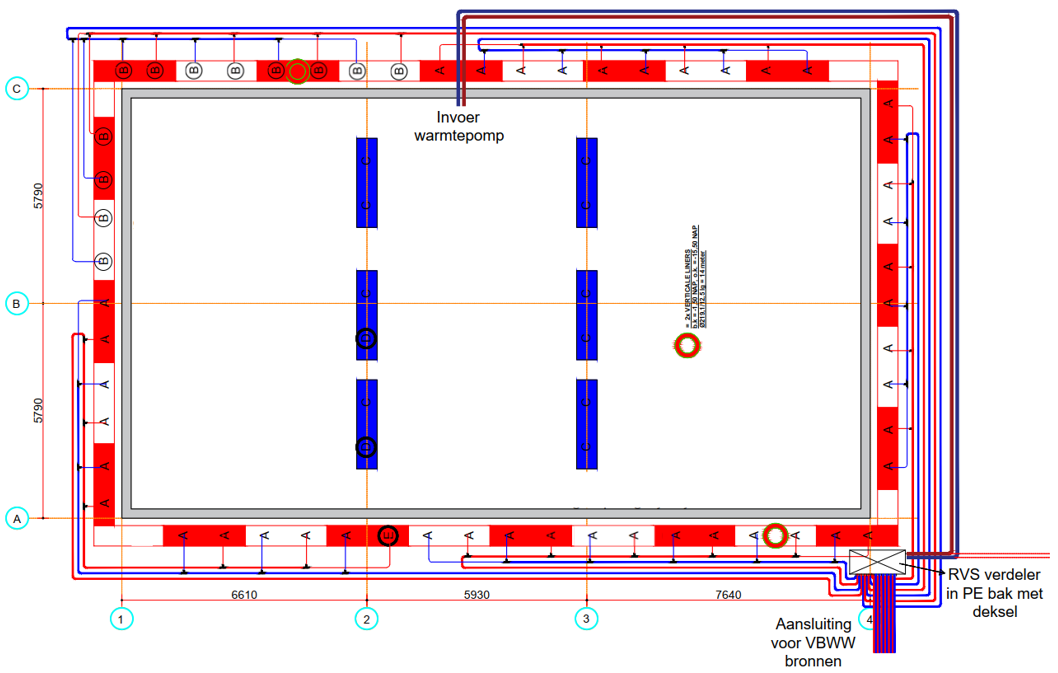 Monitoring:
Ondergrond temperaturen 4 thermistor strings
Temperaturen in lussen  Thermowells in verdeelput (in –en uitgang temperatuur)
Debiet door lussen Flowmeter in lussen
Totaal gewonnen energy Energie meter op hoofdleiding bij warmtepomp
CSM kernen genomen voor laboratorium onderzoek
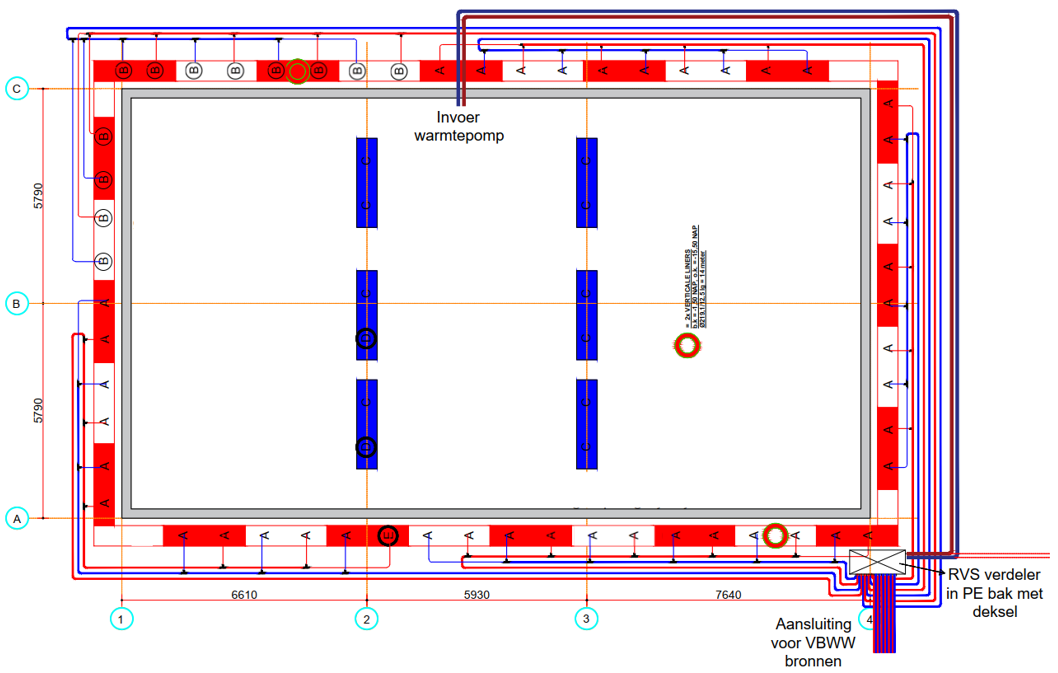 Verdeelput
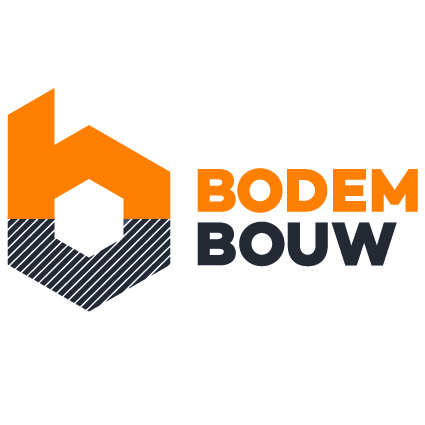 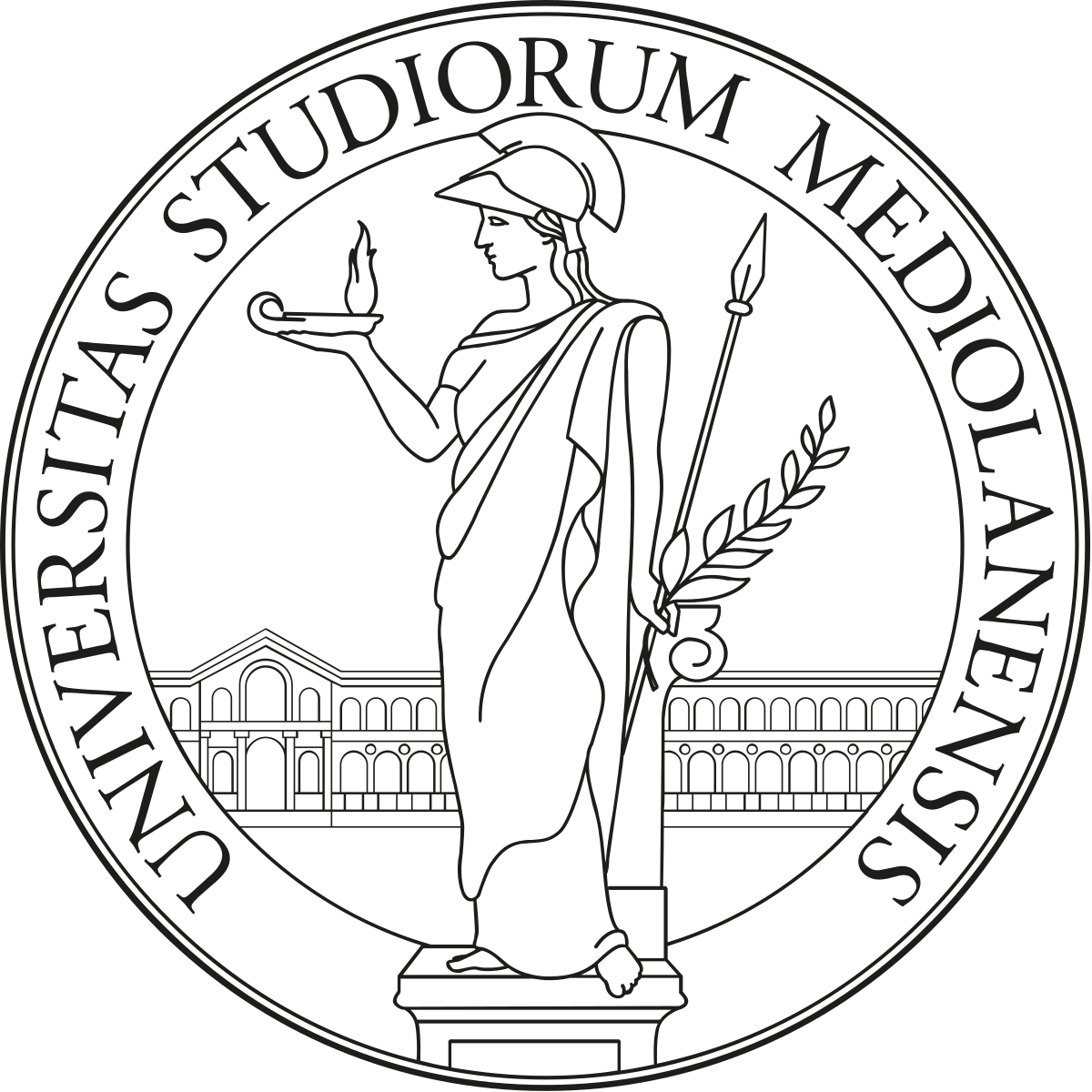 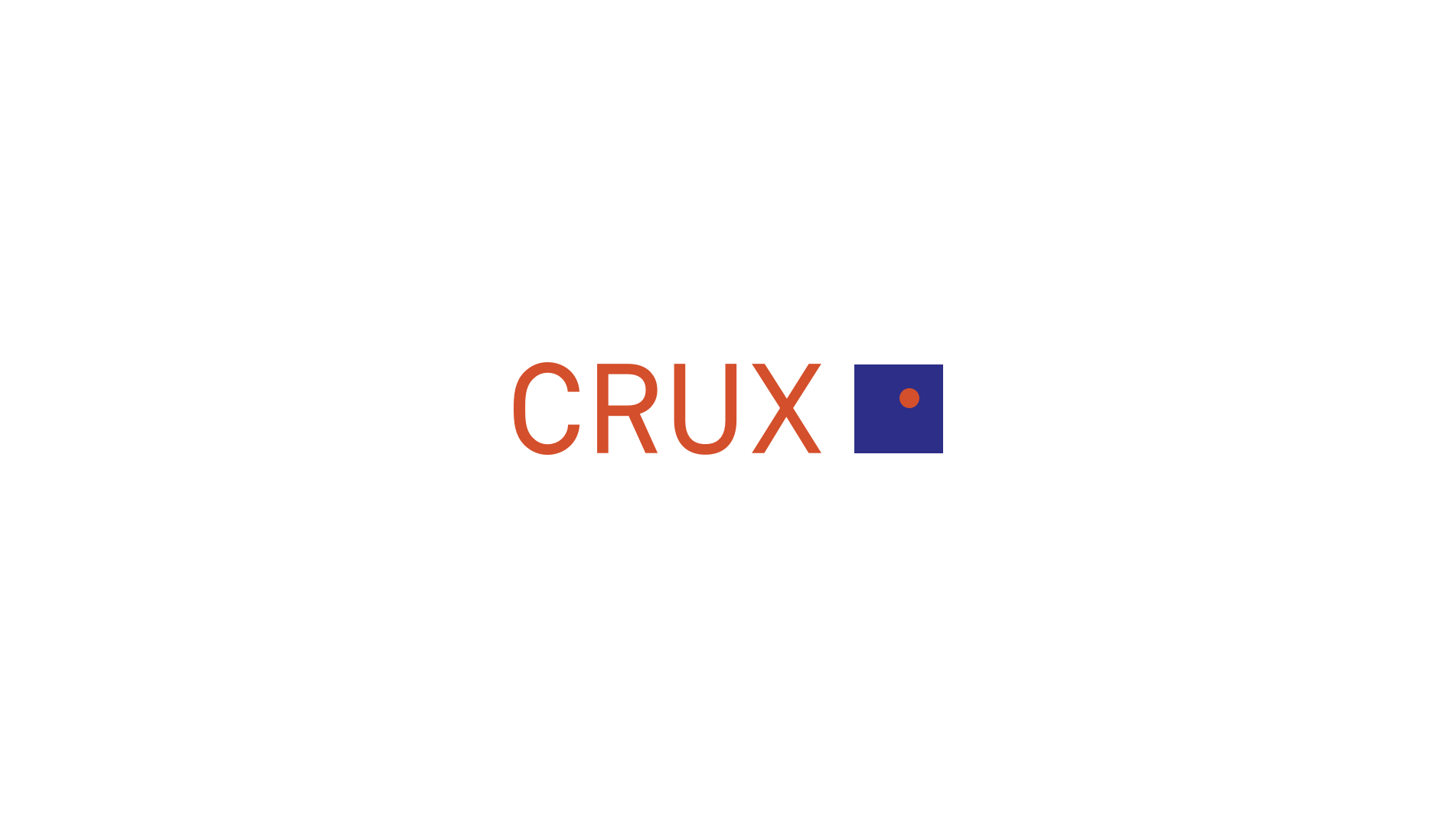 Cutter Soil Mix-Energiewand – Test locatie Amstelveen
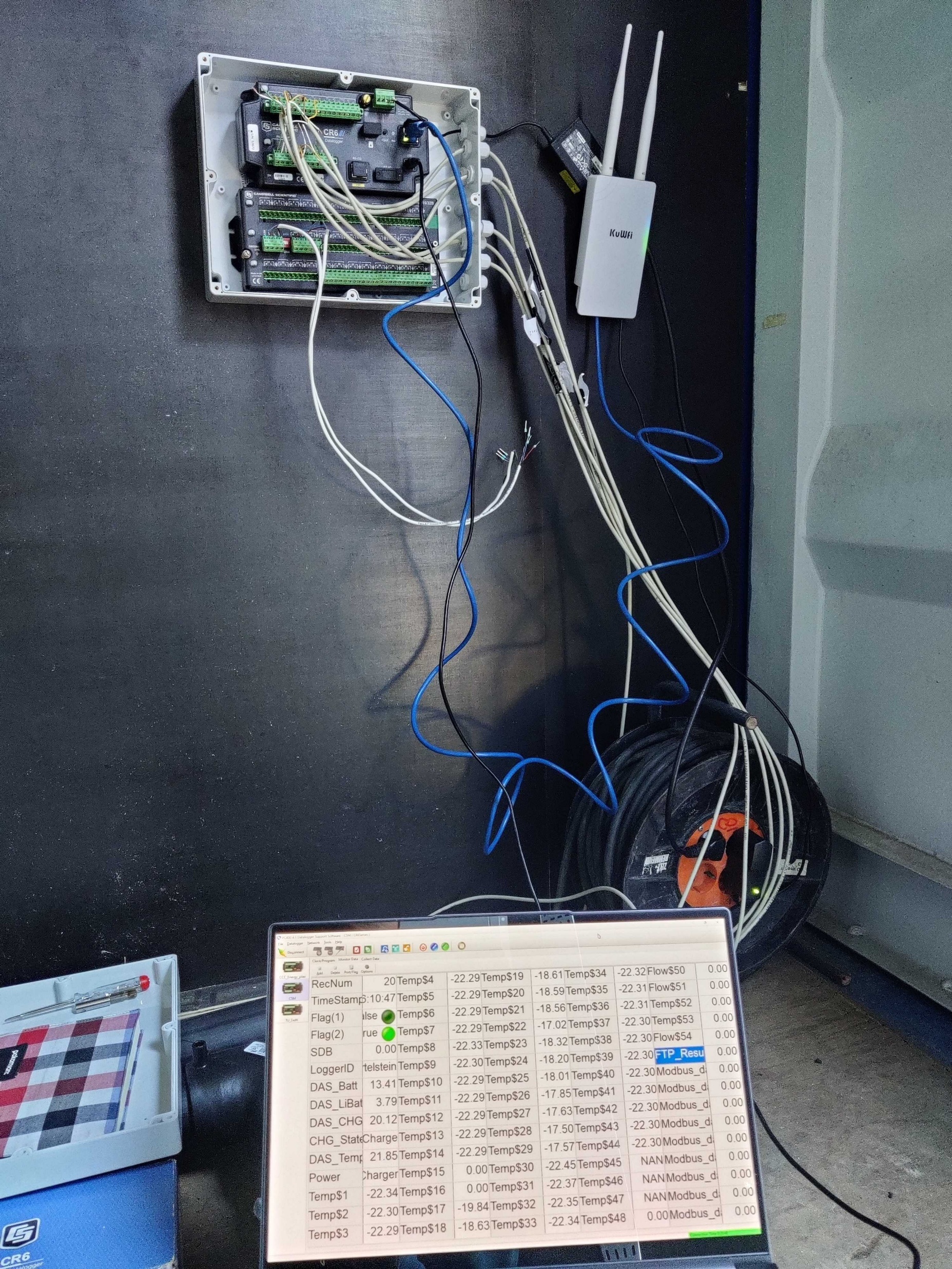 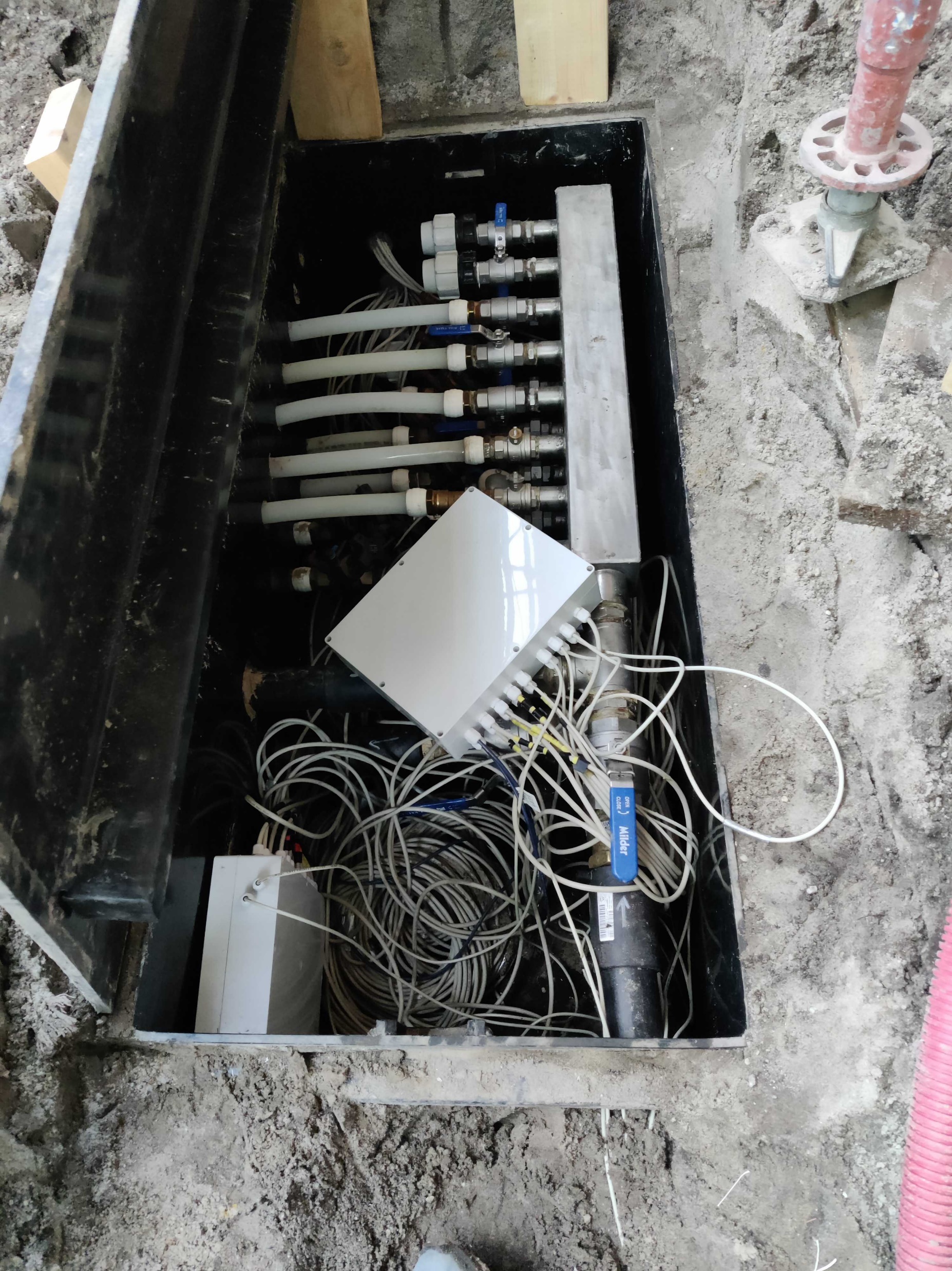 Onderzoeksdoelen:
Thermisch onttrekkingspotentieel bepalen (in zand and klei)
Validatie van numeriek model van warmteonttrekking
Laboratoriumtests van de sterkte van CSM-materiaal
Laboratoriumtests van de thermische eigenschappen van CSM-materiaal
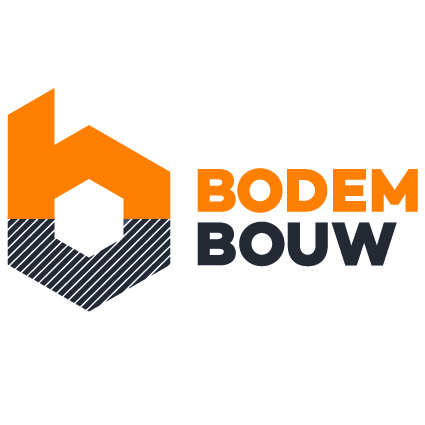 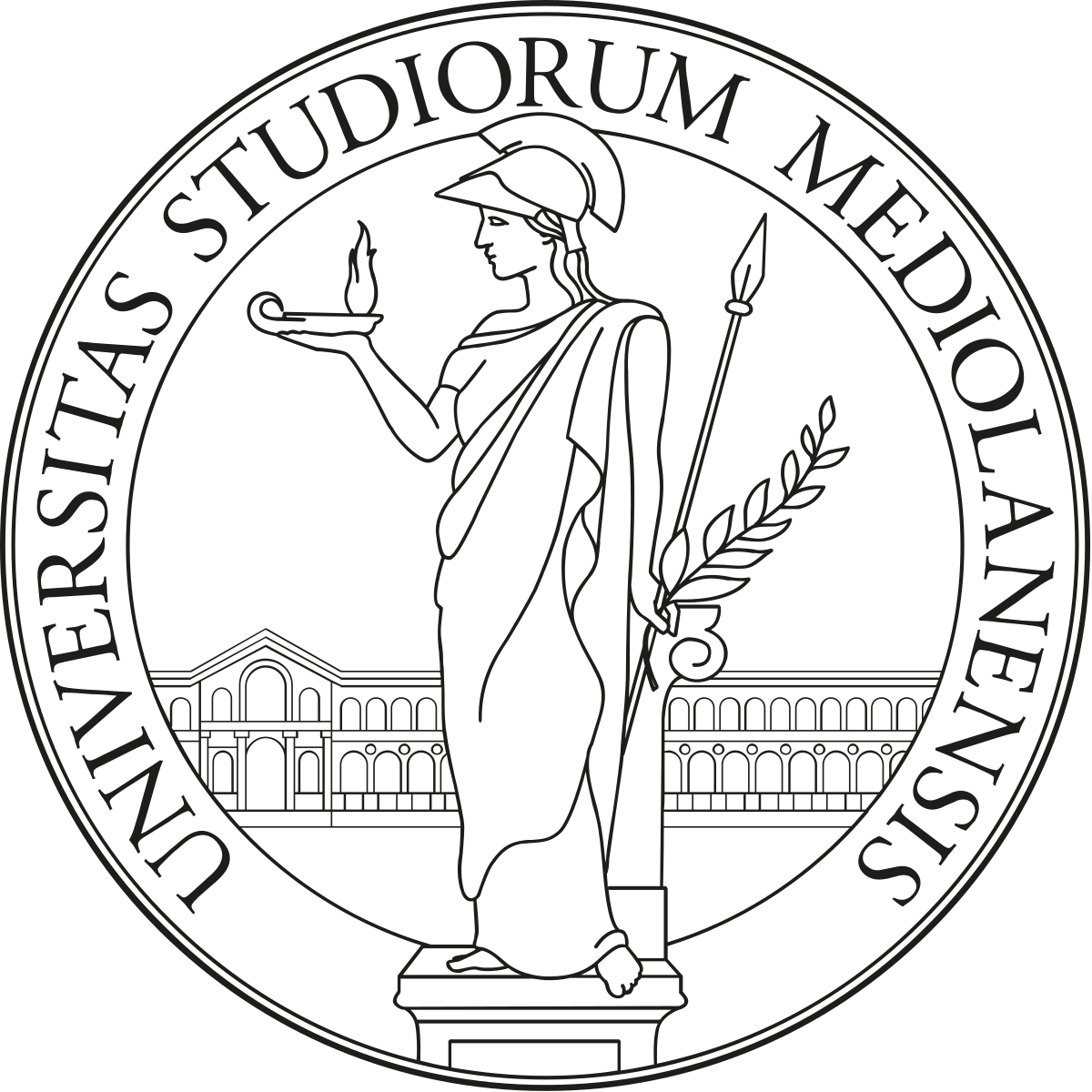 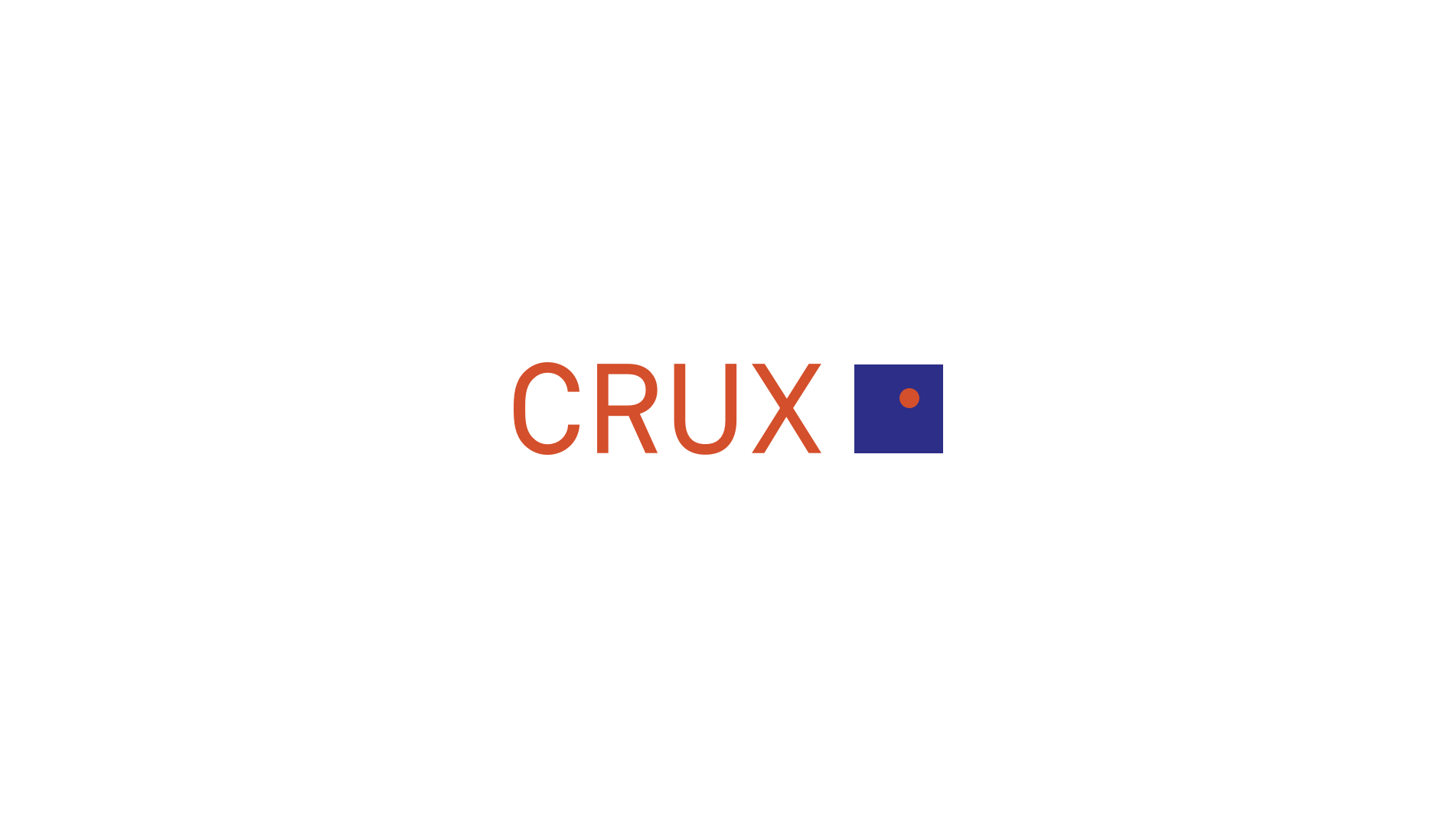 Cutter Soil Mix-Energiewand – Test locatie Amstelveen
Resultaten tot dusver: Thermistors
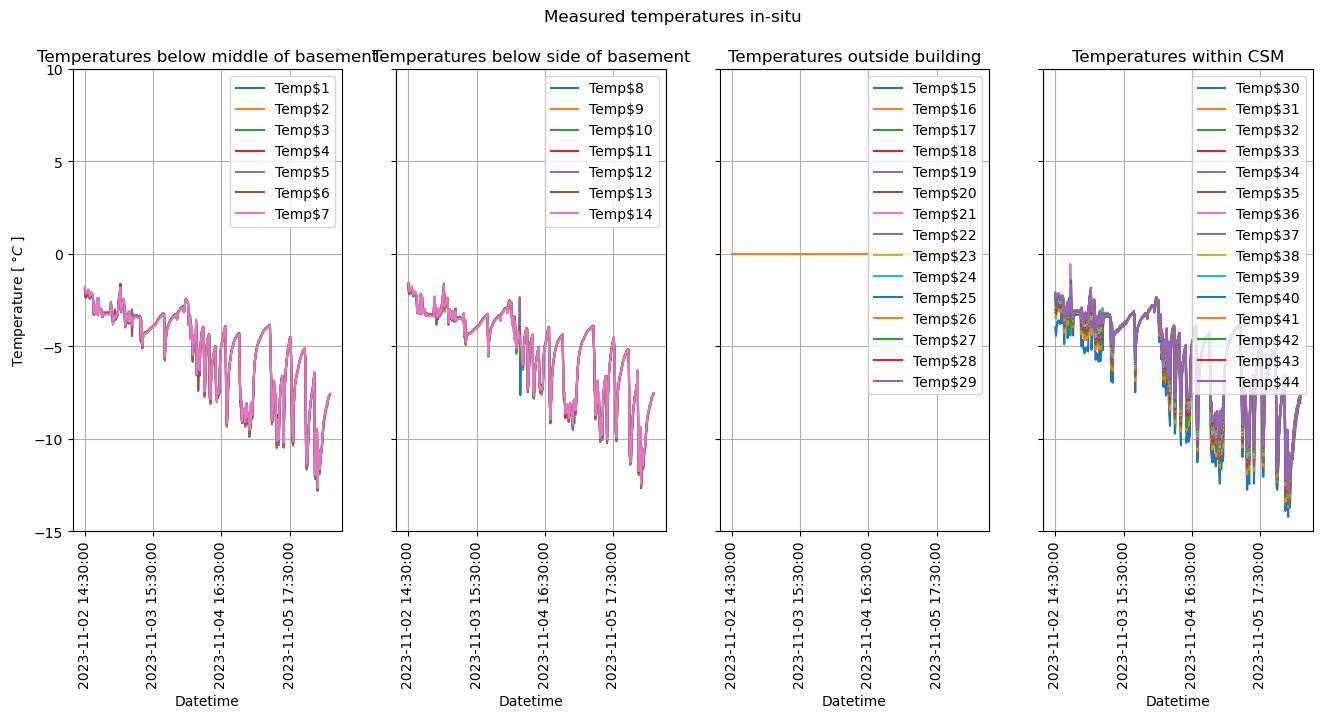 Vertraging in de start van het experiment door vertraging in het bouwproces

Problemen met datakabel van verdeelput naar testcontainer
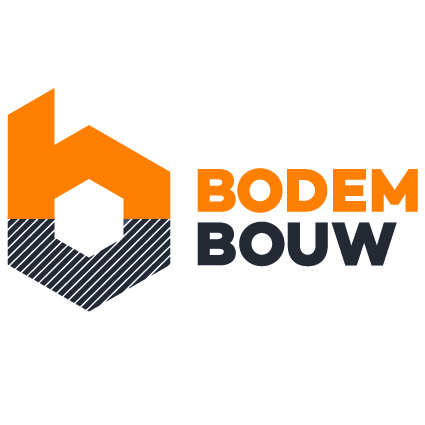 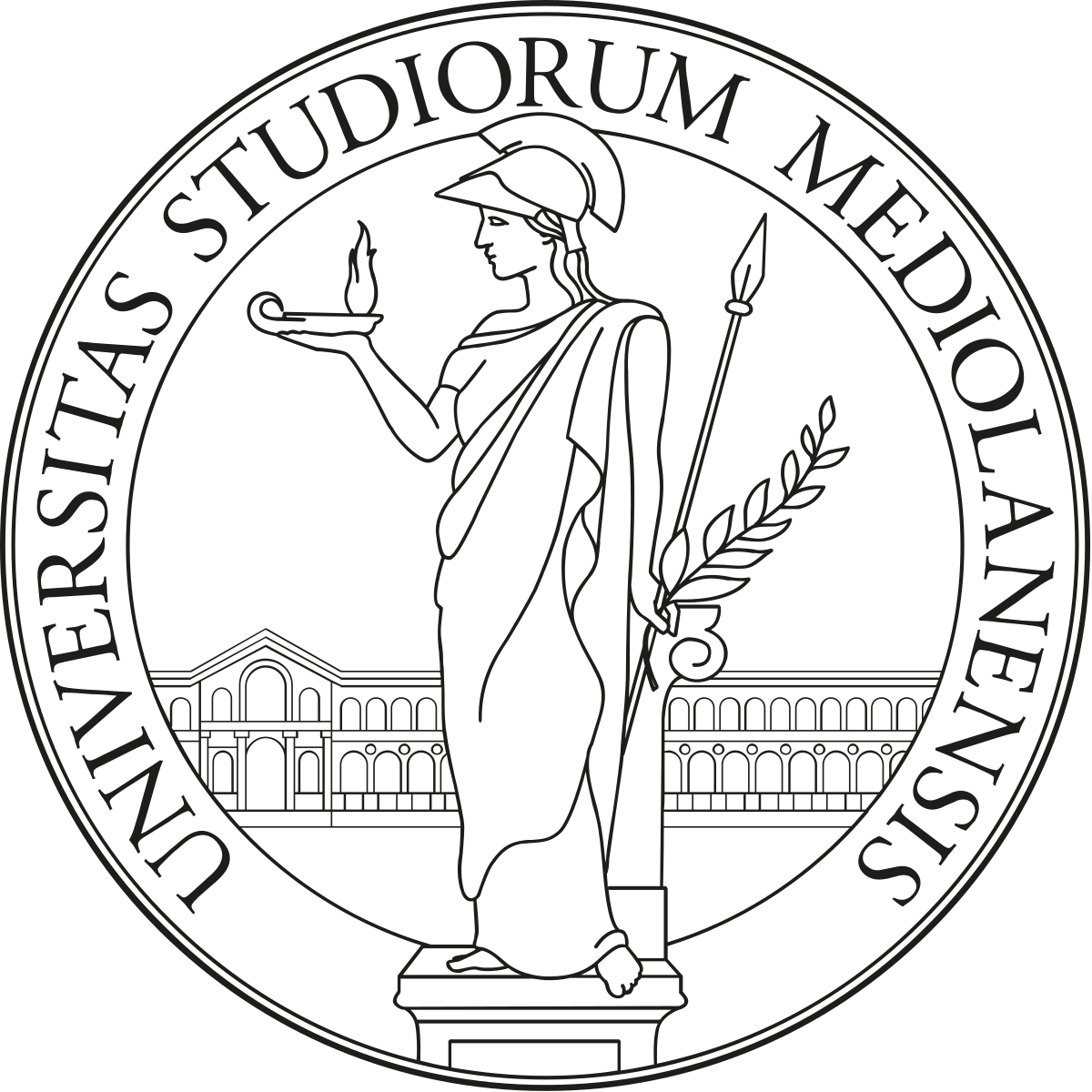 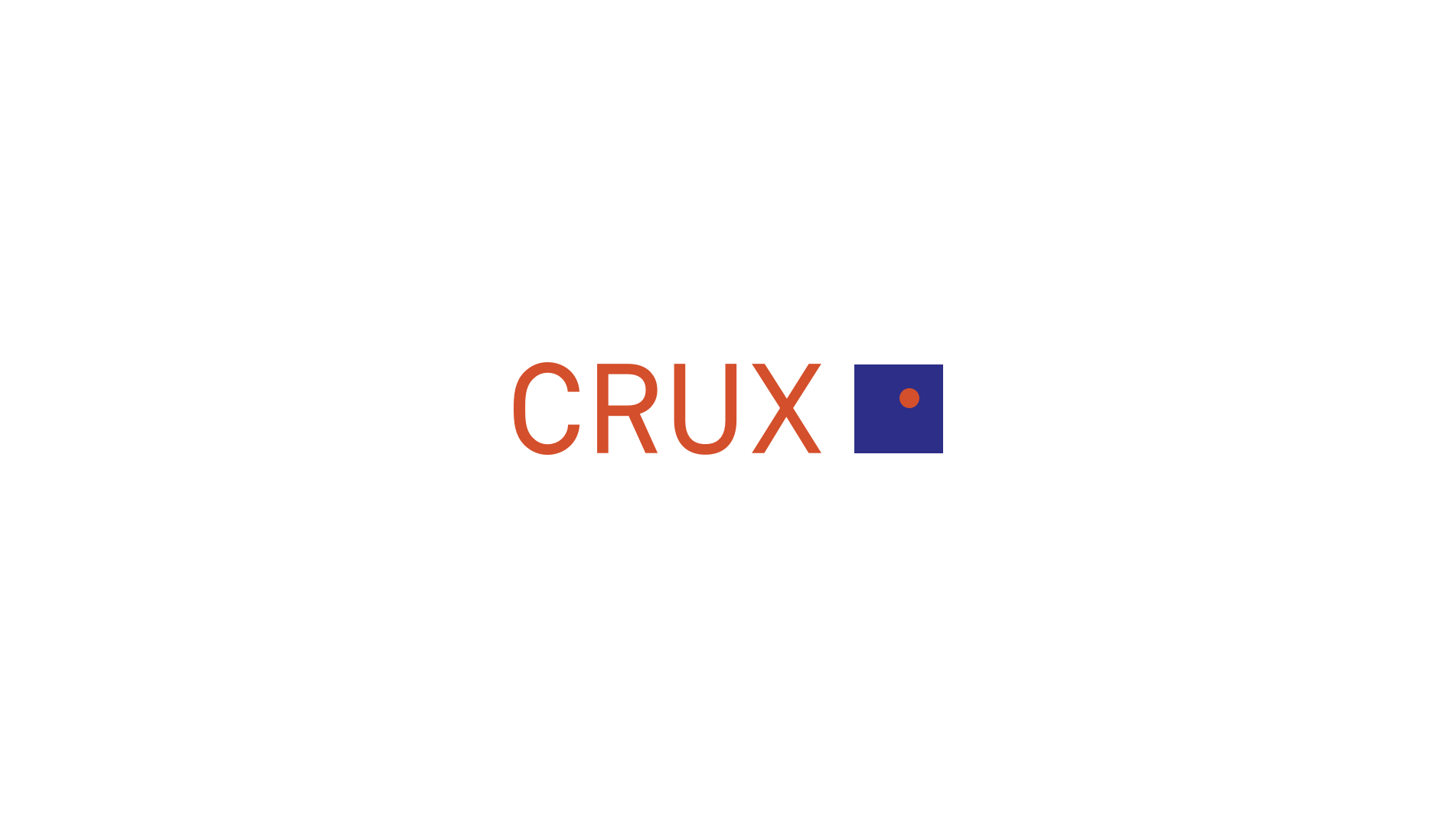 Cutter Soil Mix-Energiewand – Test locatie Amstelveen
Resultaten tot dusver: Energiemeter
4 kW bronvermogen, terwijl warmtepomp 15 kW vermogen heeft.

Oorzaak wordt onderzocht, in vervolg delta T op 3 °C instellen.

Temperatuur van de ondergrond zal in de winter afnemen, totdat het vermogen ook afneemt
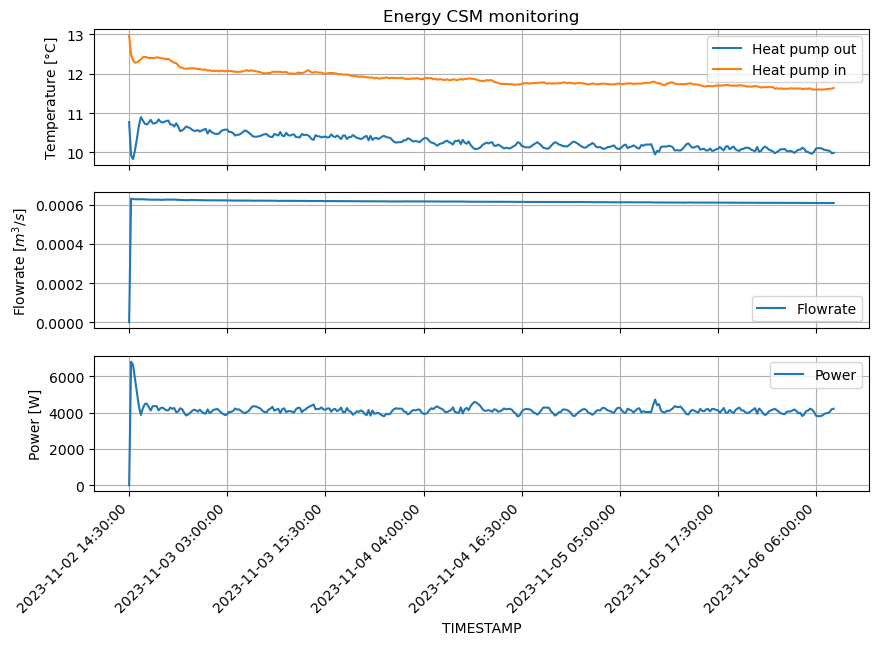 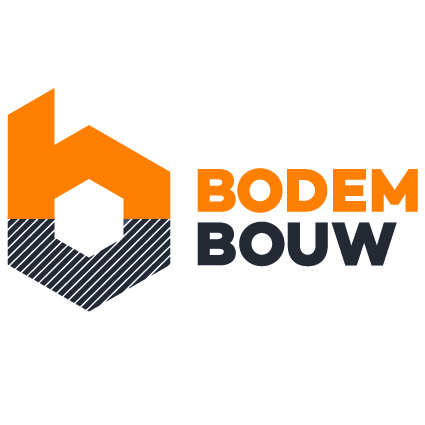 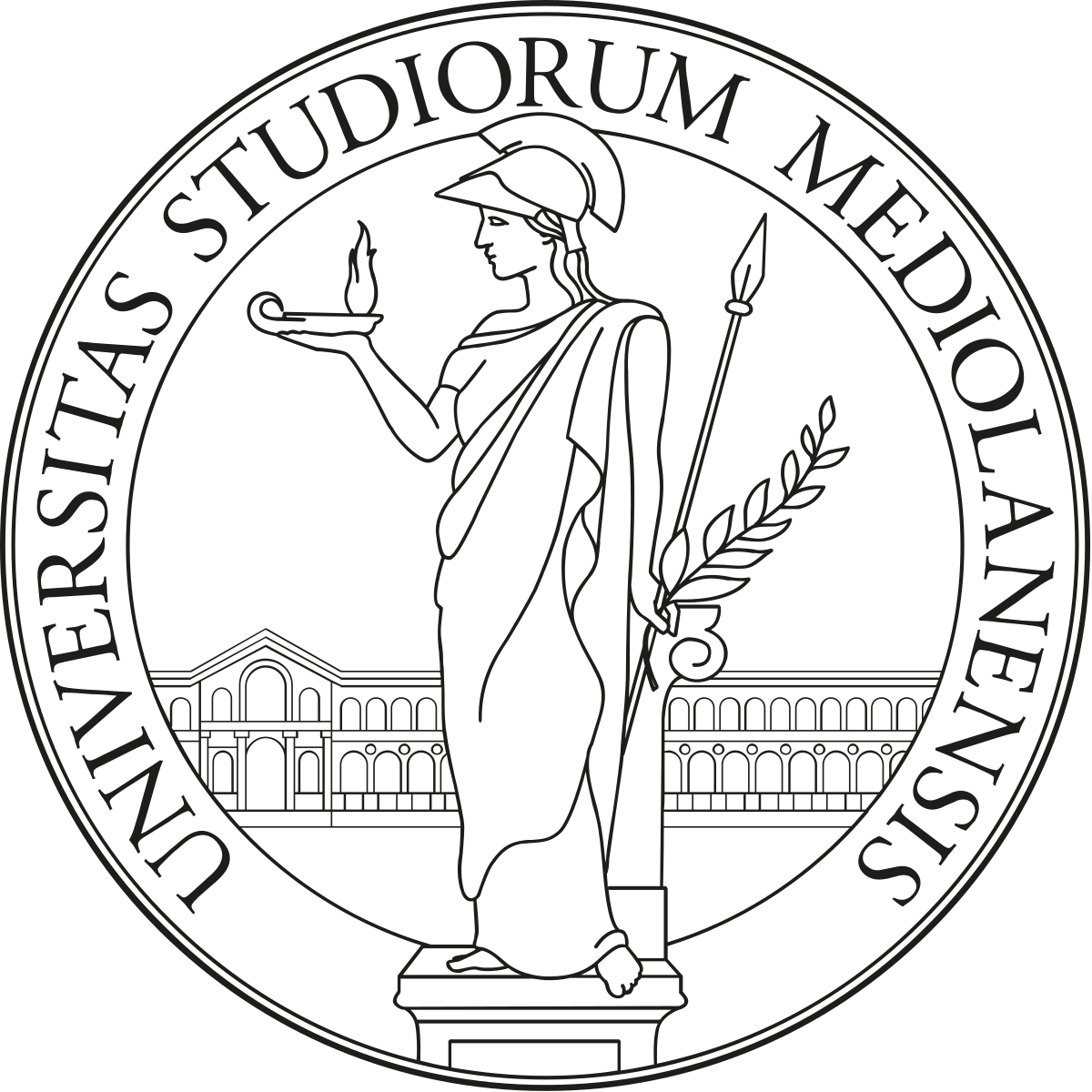 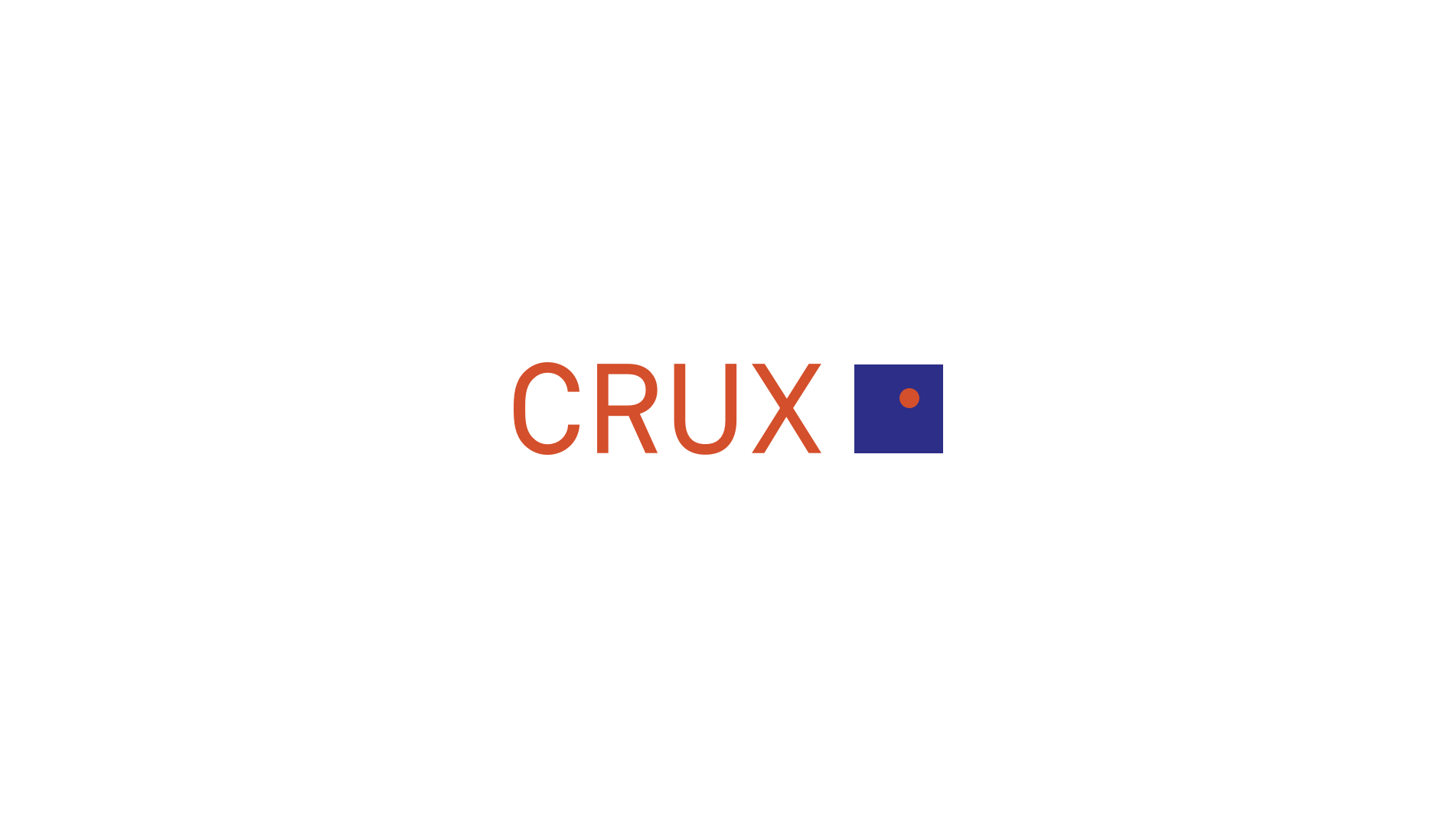 Cutter Soil Mix-Energiewand –  Laboratorium onderzoek
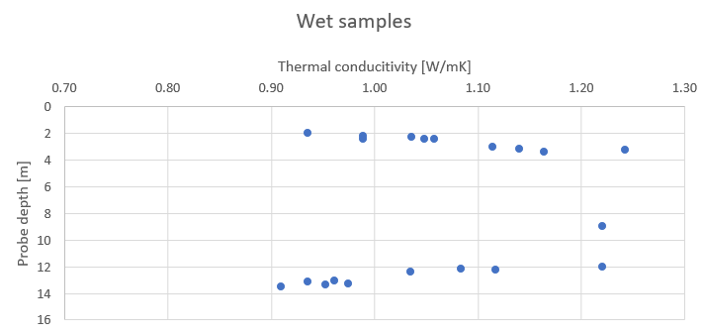 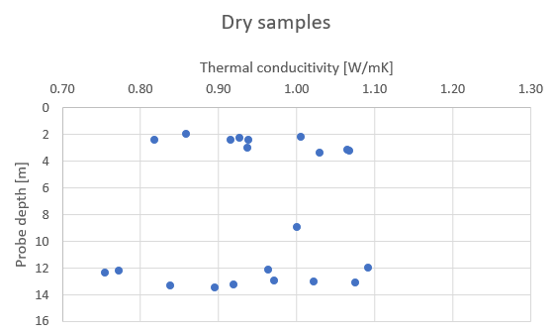 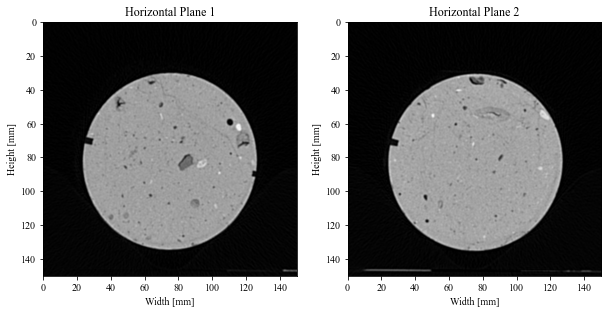 Resultaten:
UCS gemiddeld = 9,2 MPa  Laagste waarde 7,5 MPa
Thermische geleidbaarheid gemiddeld = 1,1 W/mK
Thermische geleidbaarheid en UCS van CSM materiaal zijn redelijk homogeen
Geen onderscheid tussen CSM materiaal van veen/klei of zand
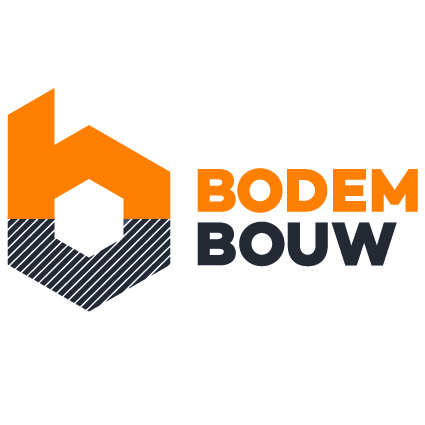 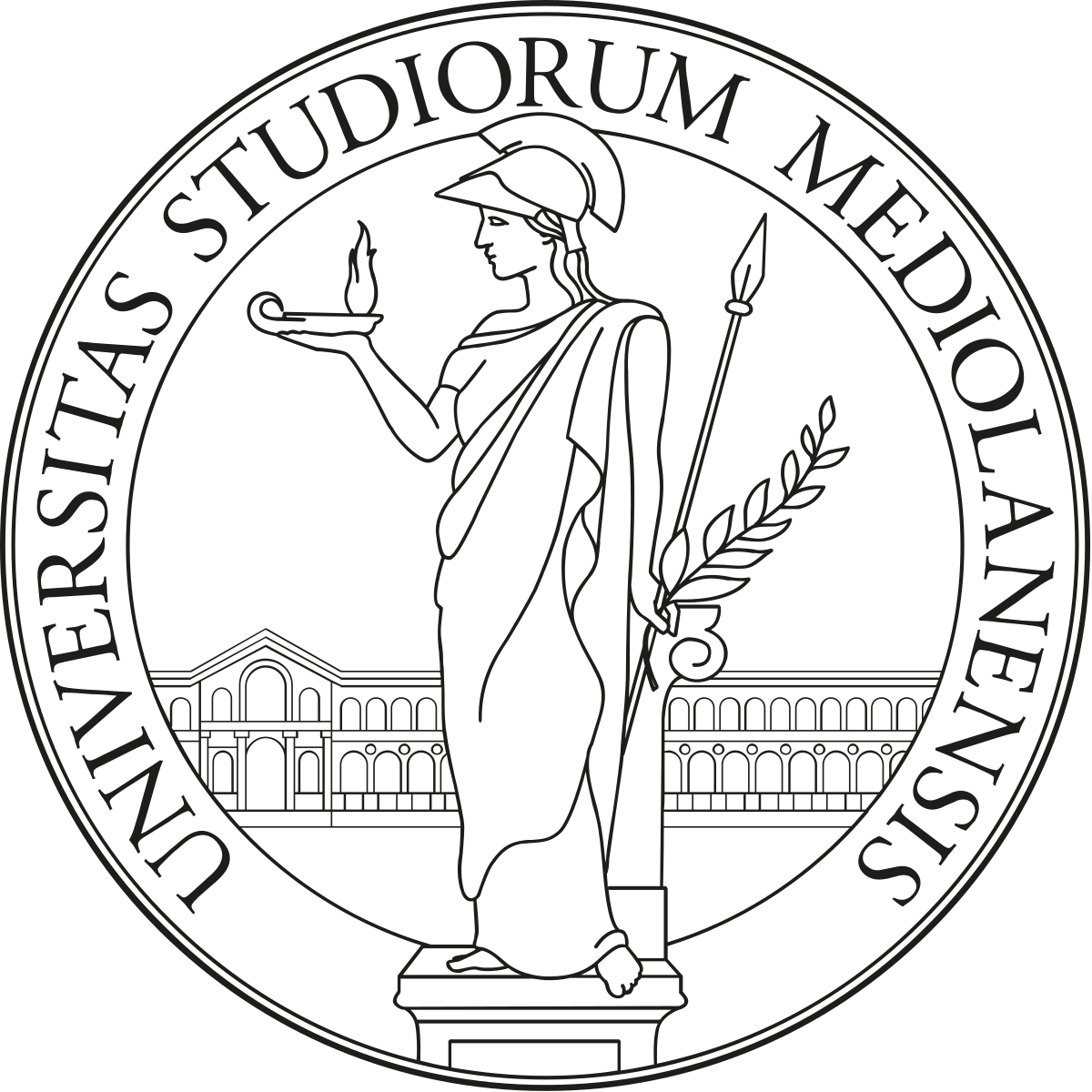 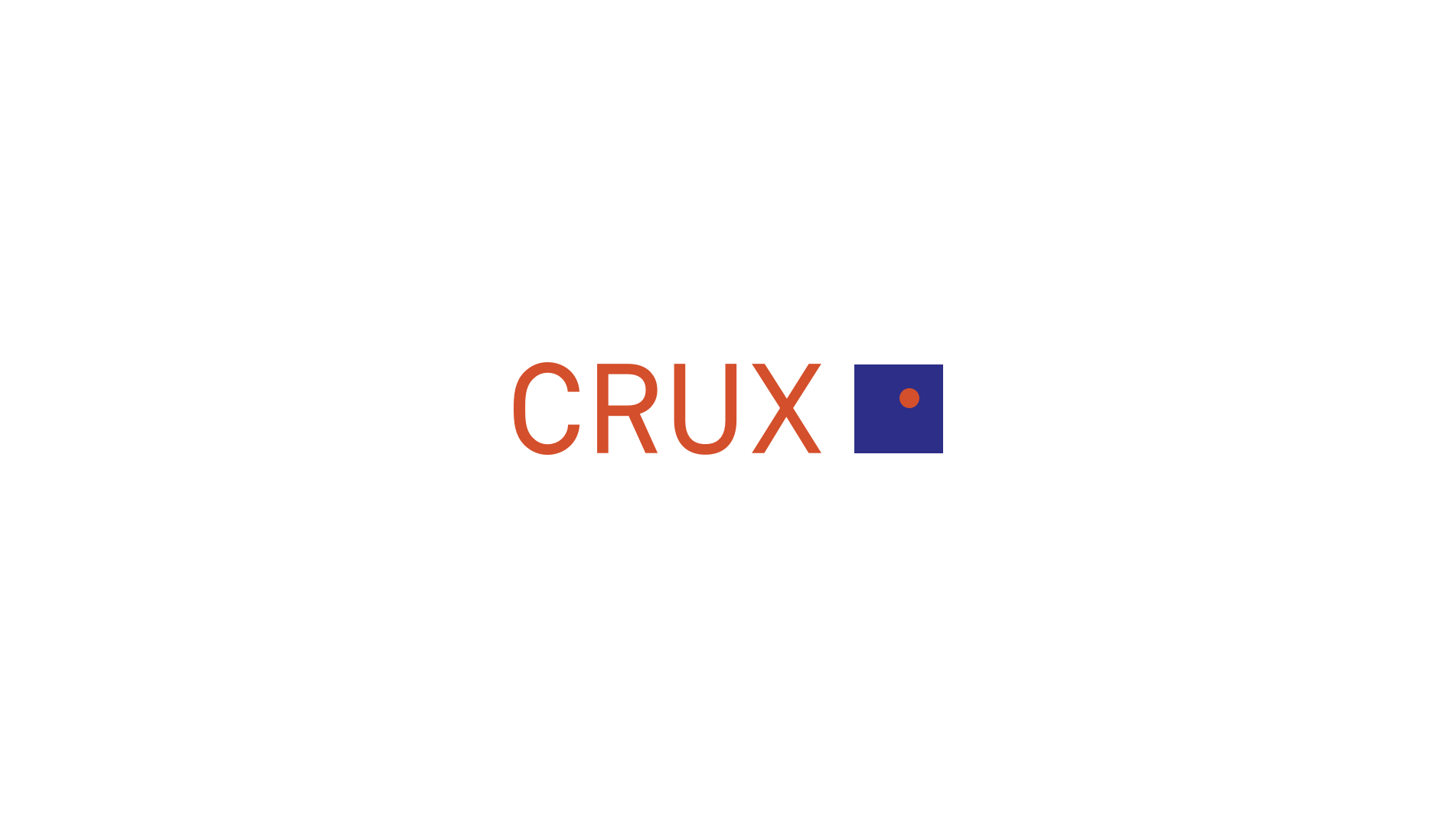 Cutter Soil Mix-Energiewand – Numeriek model
T_in = 20 °C
T_in = 0 °C
Numeriek model in COMSOL Multifysics
Grondparameters gebaseerd op Energiedamwand proef  bij De Zweth
Numerieke parameters na de proef gekalibreed aan de meetdata
Model 1 – Thermische potentie:
Variant 1: 152 dagen warmte-onttrekking in de winter, 93 dagen koude-extractie in de zomer
Variant 2: 152 dagen warmte-onttrekking in de winter, geen koudeonttrekking
Model 2 – Proef validatie
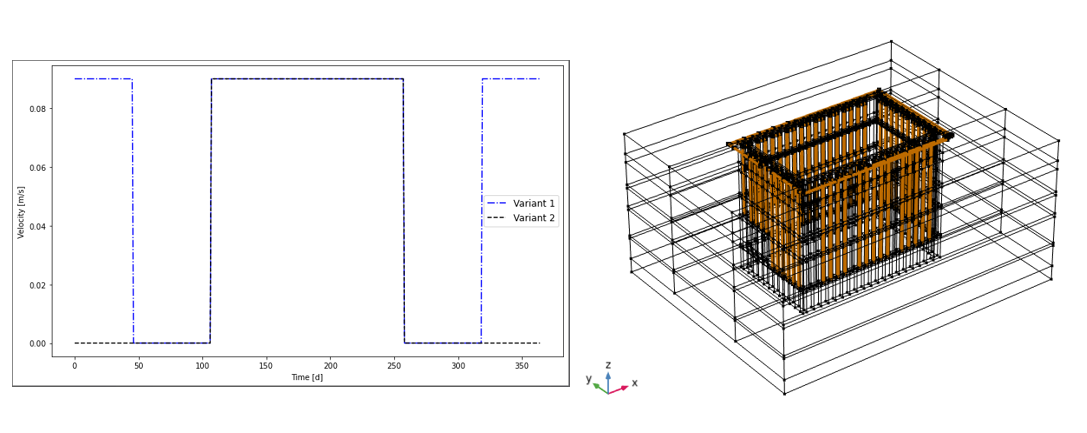 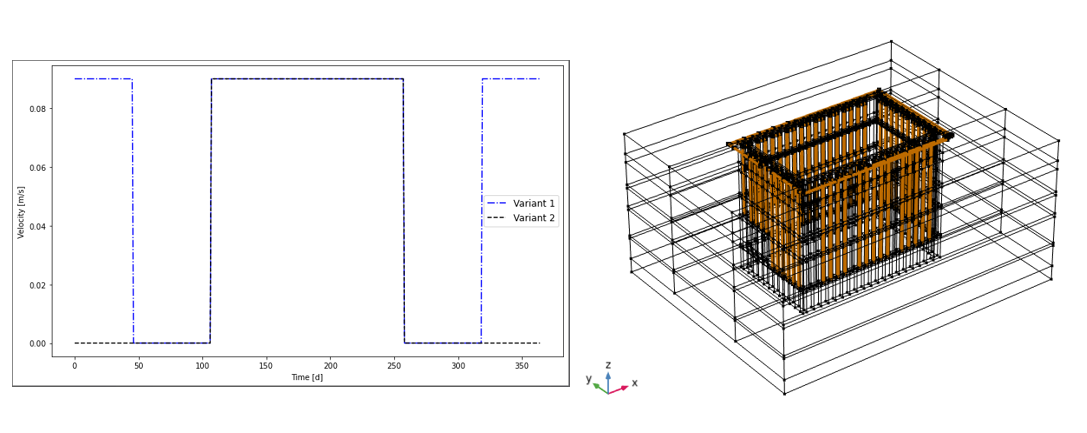 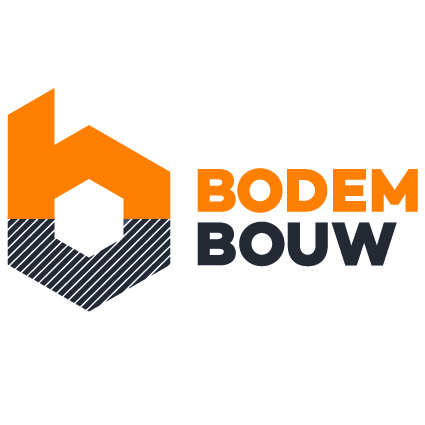 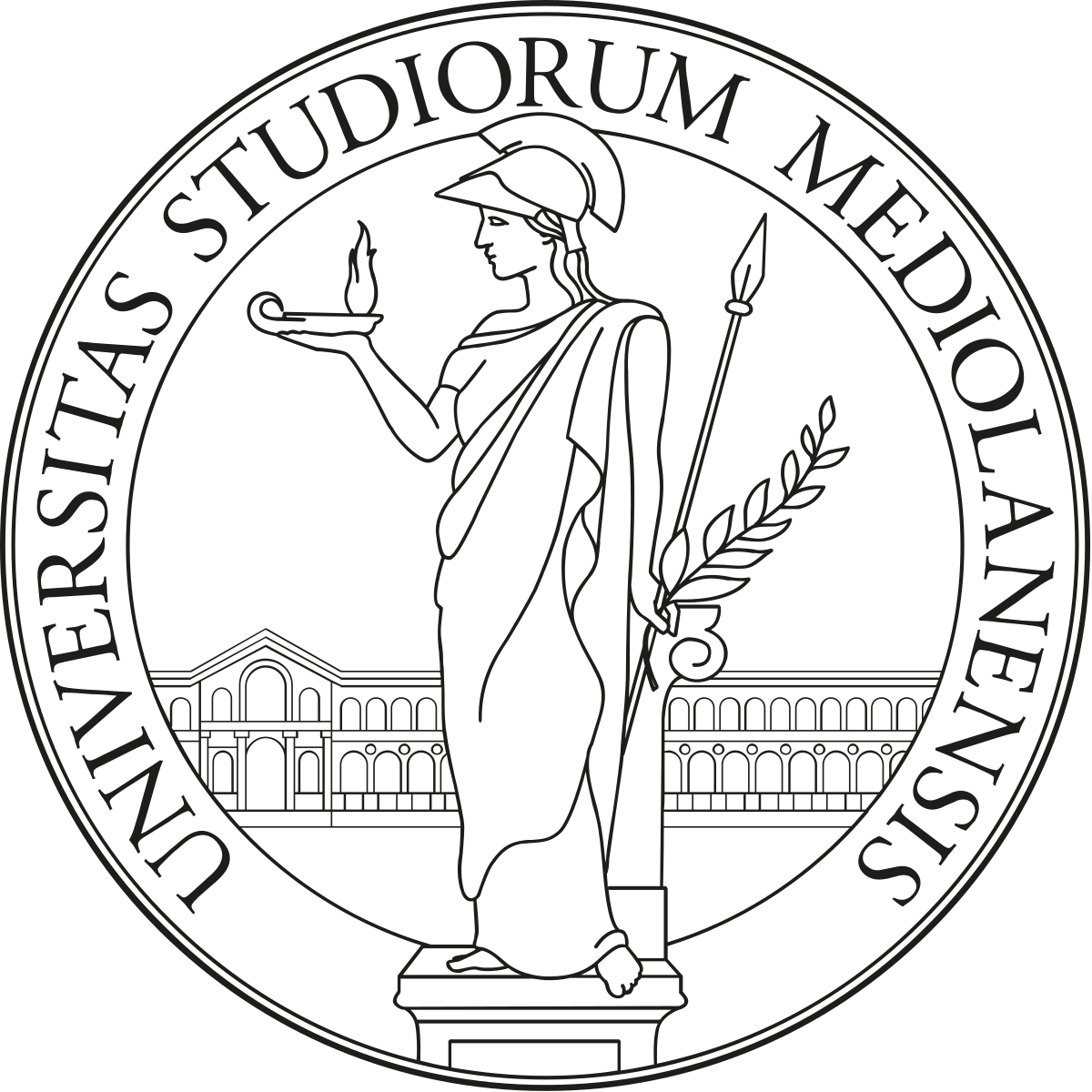 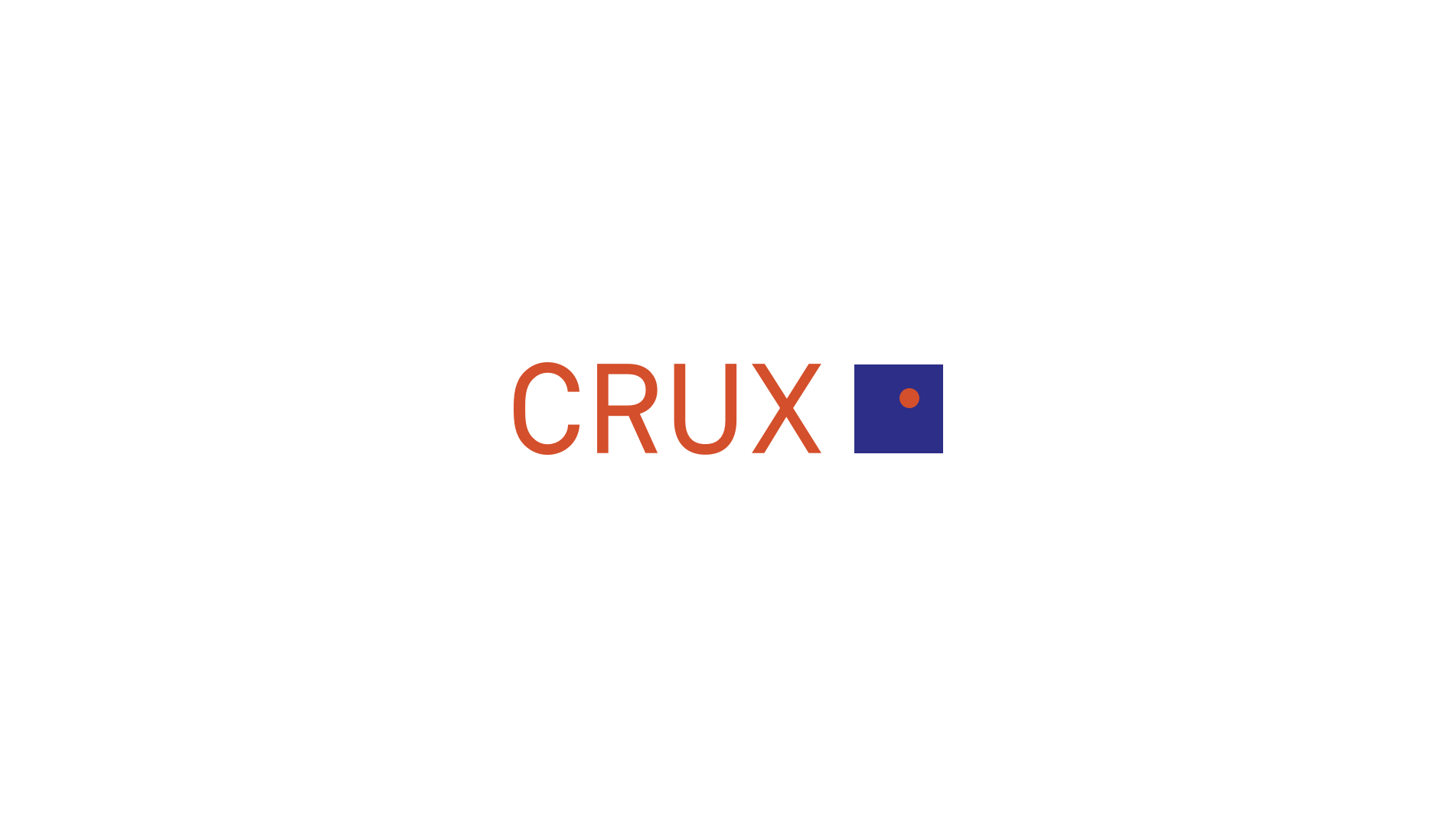 Cutter Soil Mix-Energiewand –  Numeriek model: Model 1 – Thermische potentie
Start activatie jaar 10
Variant 1
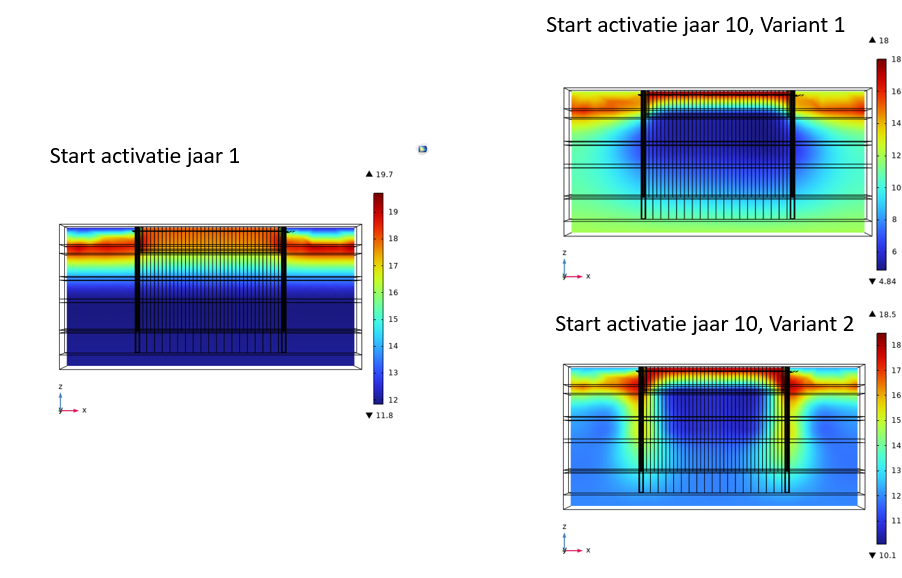 Start activatie jaar 1
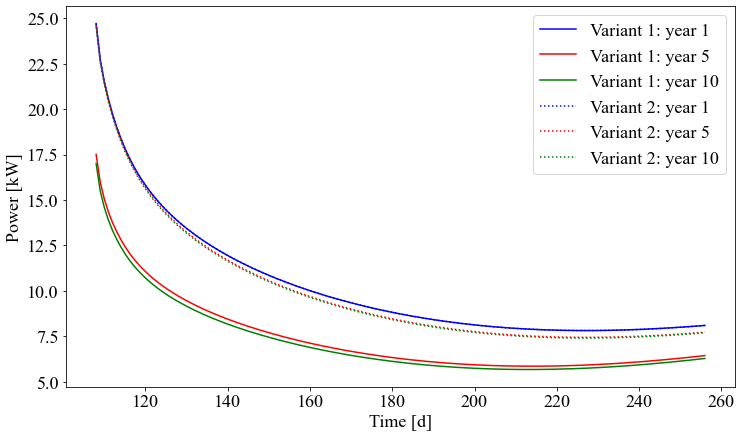 Start activatie jaar 10
Variant 2
Gemiddeld vermogen in “steady state”: 10,5 W/m^2
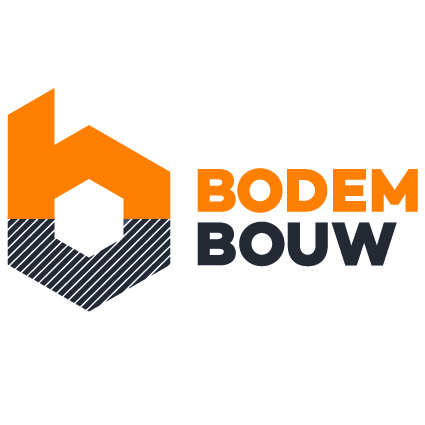 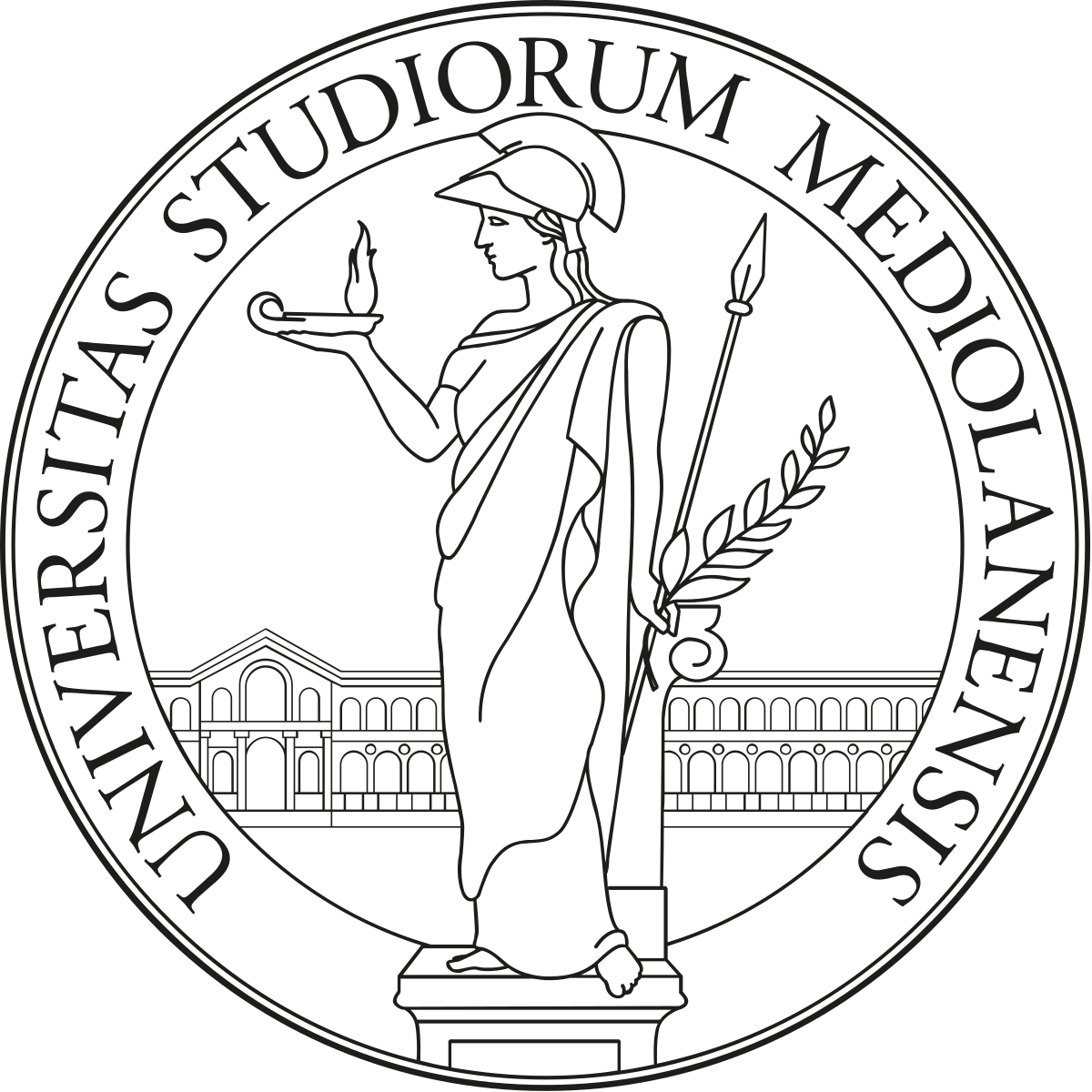 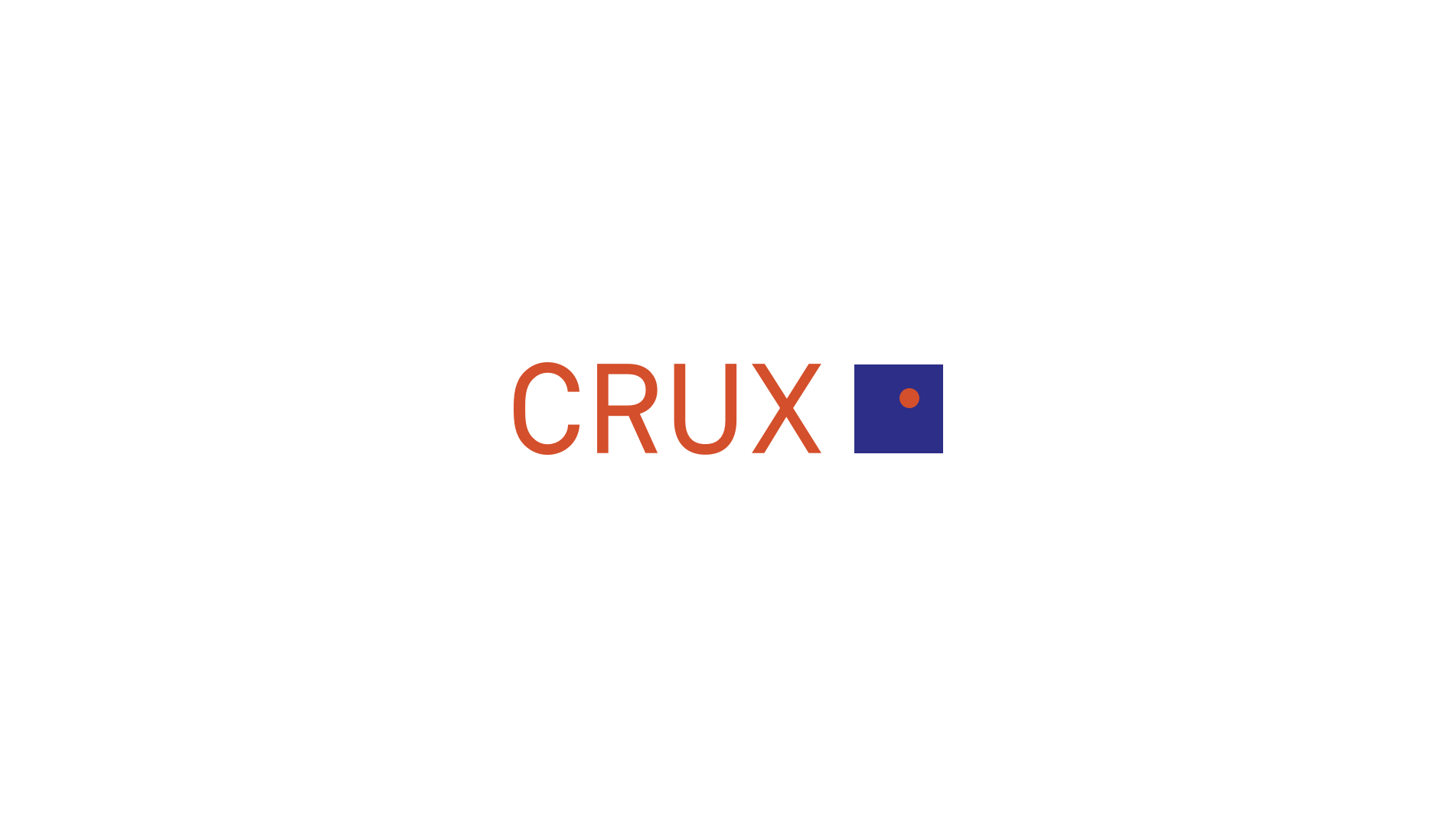 Cutter Soil Mix-Energiewand –  Numeriek model: Model 2 – Proef validatie
Model aangepast naar daadwerkelijke lusconfiguratie (3 groepen aan ipv 5)
Uitgangtemperatuur een debiet obv proefmetingen
Model randvoorwaarden versimpeld
Eerste resultaten komen overeen met metingen
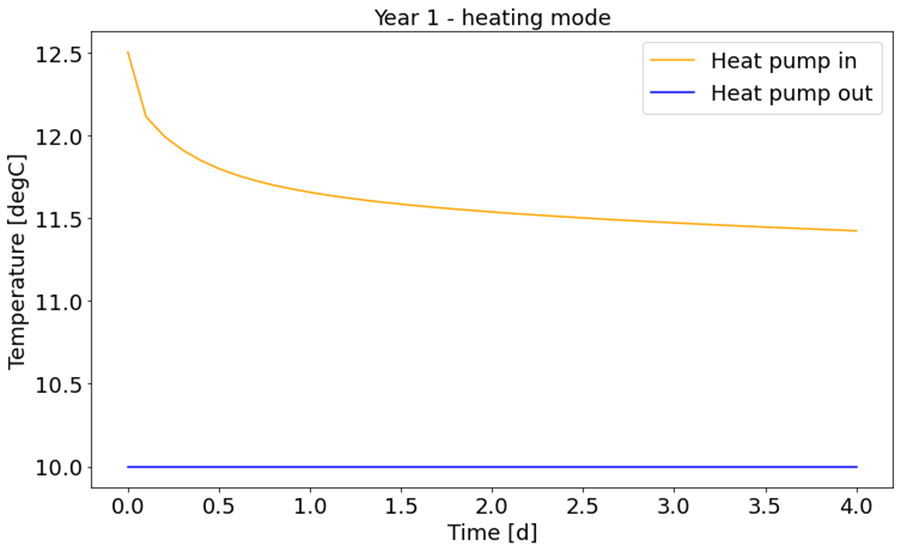 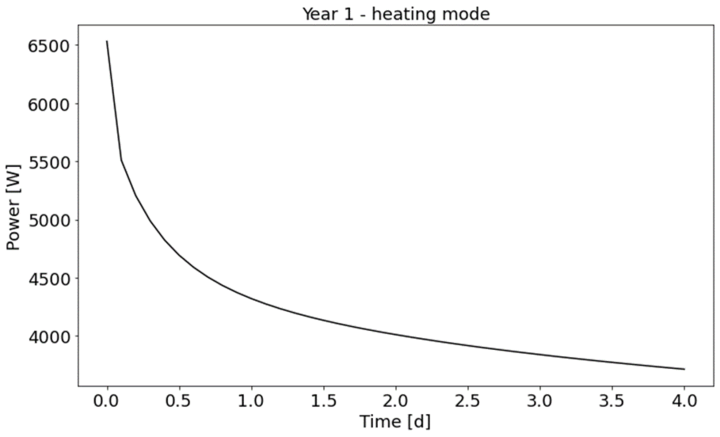 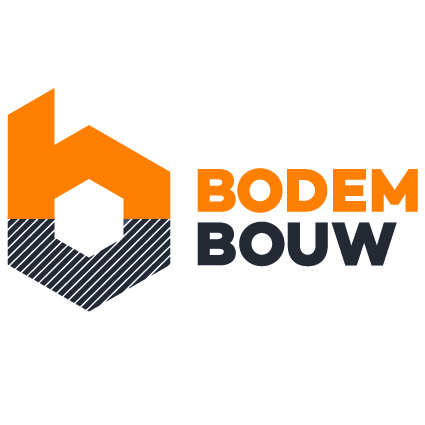 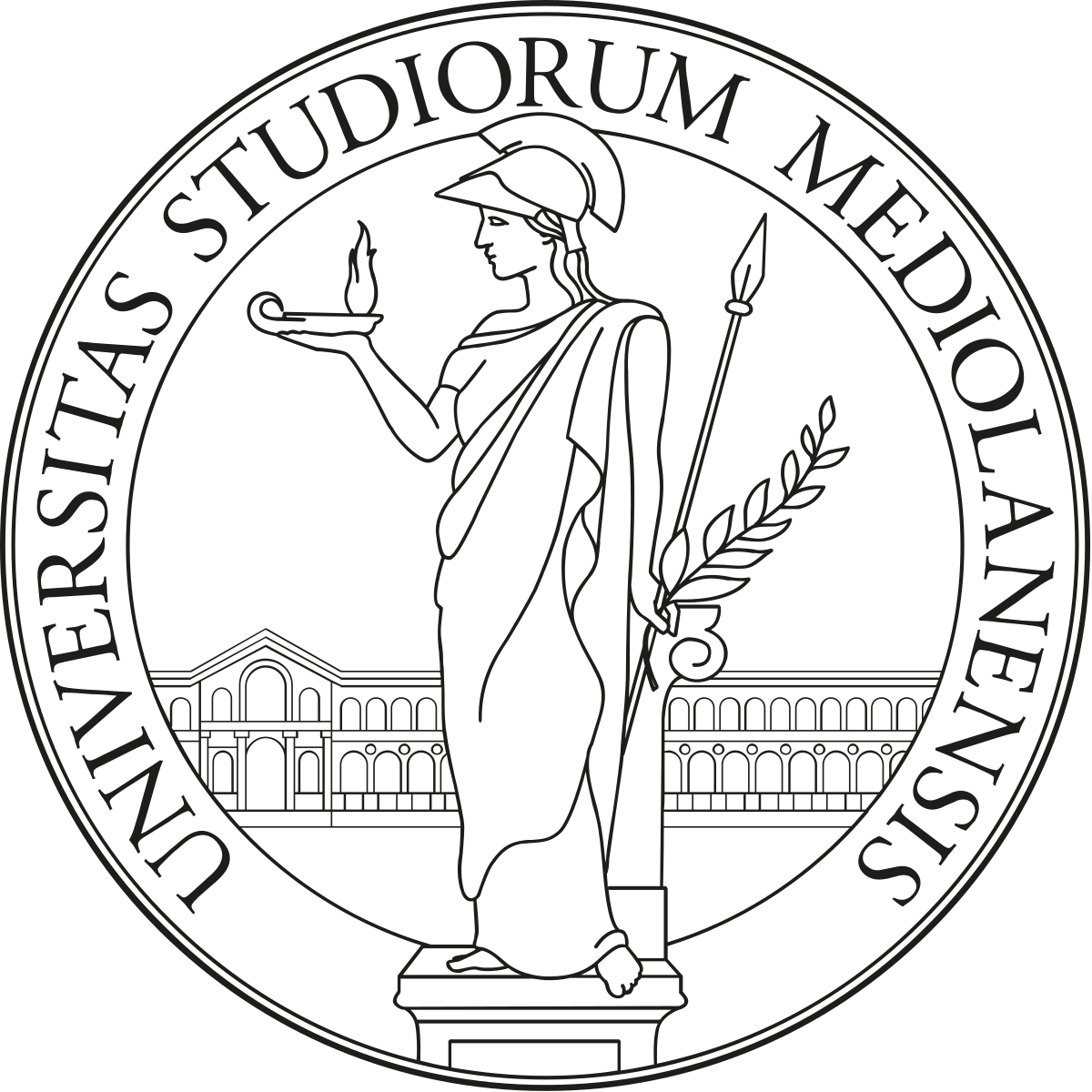 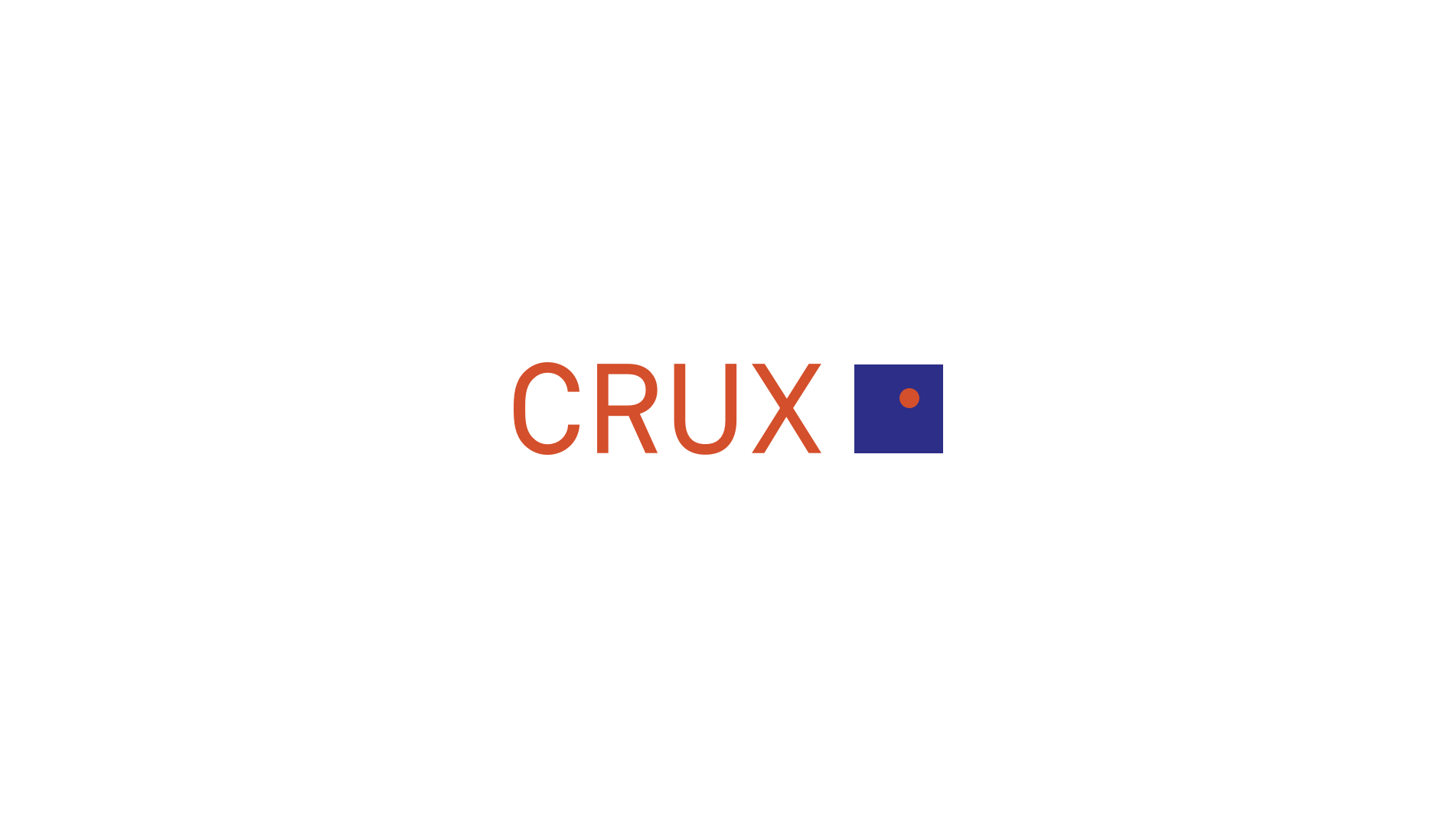 Cutter Soil Mix-Energiewand –  Vervolgstappen
Meetgegevens uit Amstelveen verzamelen
Validatie van numeriek model aan de hand van meetgegevens
Systeem optimalisaties bepalen met behulp van gevalideerd numeriek model
Eventuele optimalisaties beproeven op een nieuwe proeflocatie: Van Eeghenstraat - Amsterdam
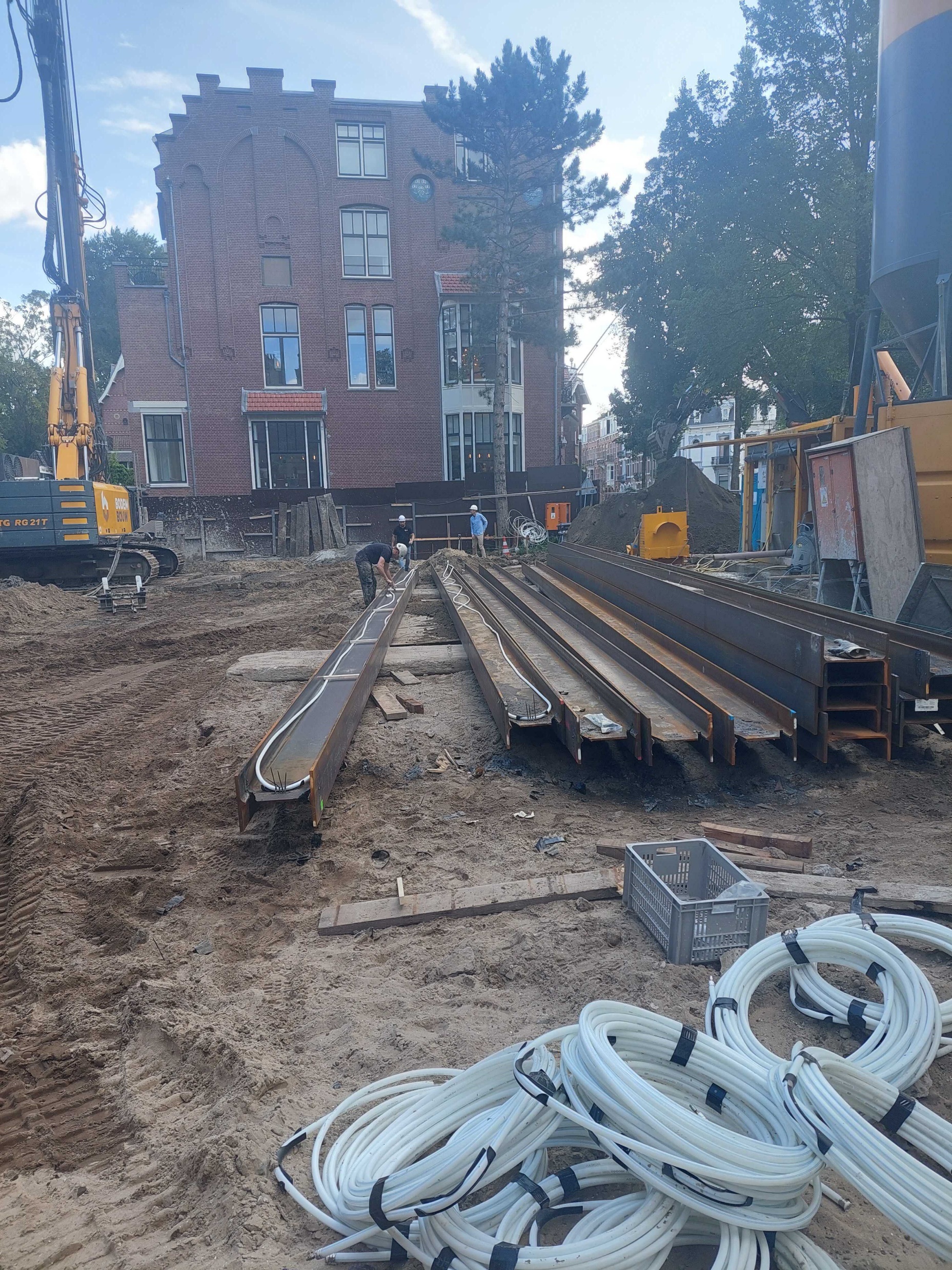